THE DATA
BUFFET
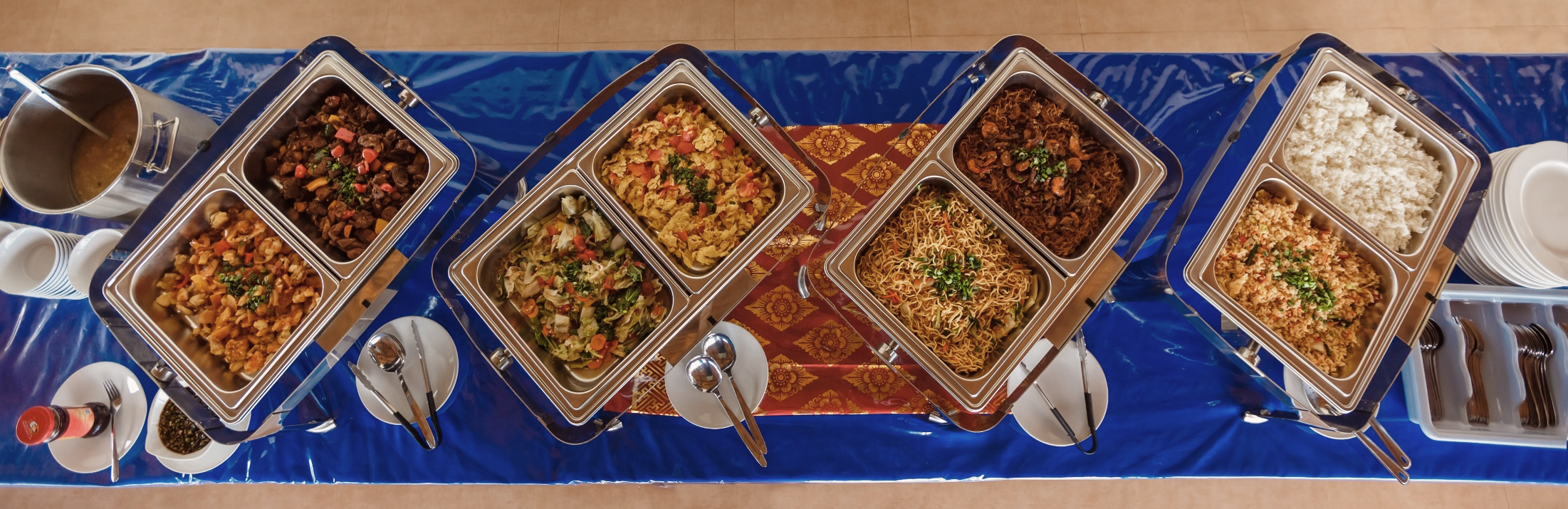 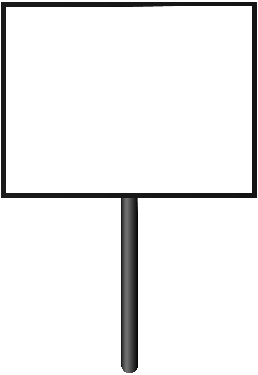 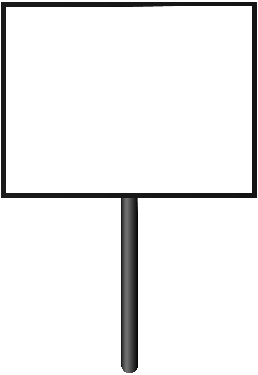 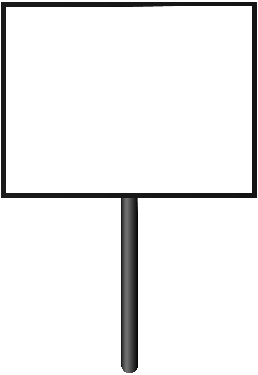 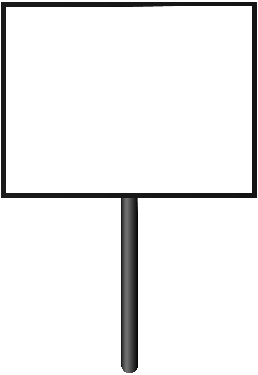 ASSETS
ROADS
BRIDGES
PROJECTS
Our Appetite for Spatial
Data Governance and Transparency
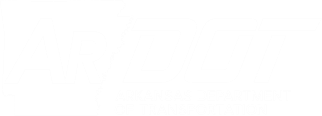 Sharon Hawkins
ARDOT – GIS and Mapping
Presentation Agenda
The Wide Variety of Data at ARDOT

Remembering Our Data Challenges

New on the Menu

Developing the Recipe for 
                Data Governance

Celebrating Each Step
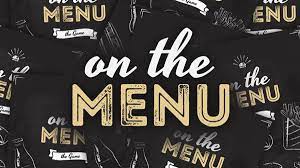 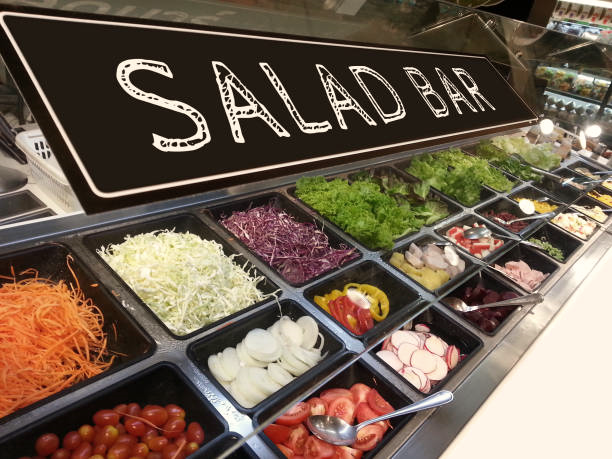 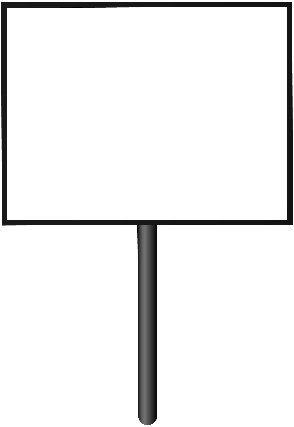 san1\
Reproduction
archive
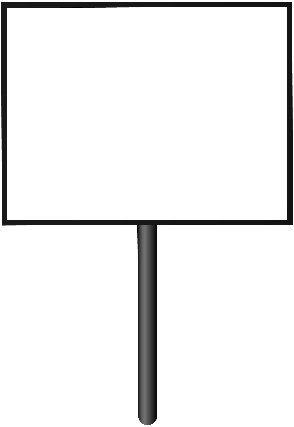 csd5\
Infobase
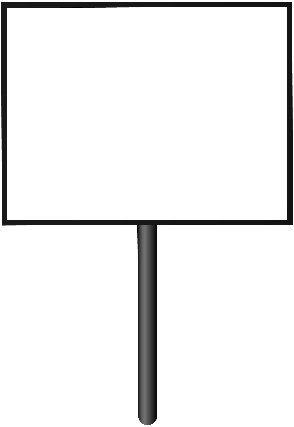 Route Change
Application
HEAD
CHEF
HEAD
CHEF
HEAD
CHEF
csd5\infobase
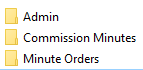 Administrative Orders (Holidays, etc…)
Searchable Commission Minutes Since 1953
Full Scanned MOs Since 2013
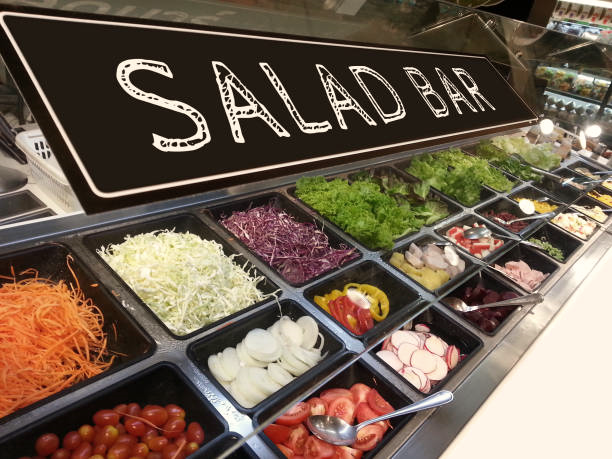 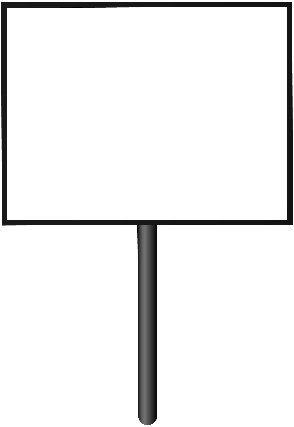 san1\
Reproduction
archive
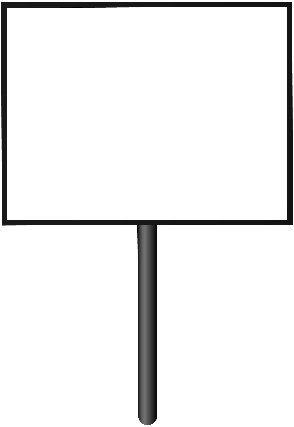 csd5\
Infobase
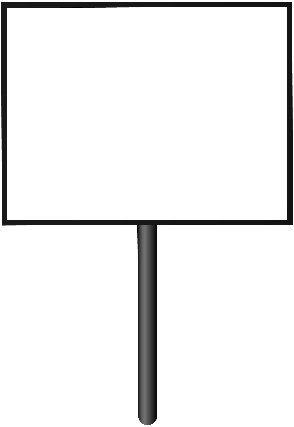 Route Change
Application
HEAD
CHEF
HEAD
CHEF
HEAD
CHEF
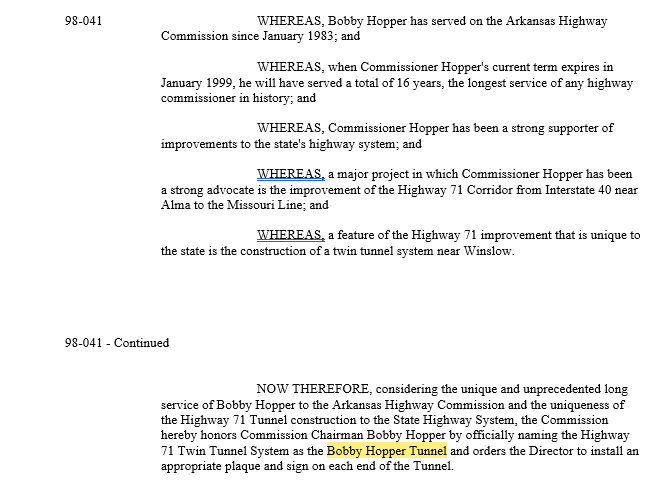 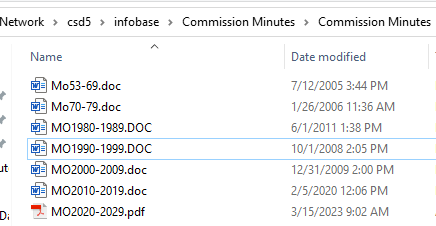 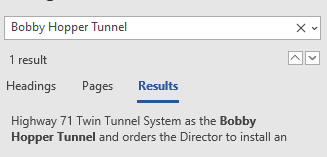 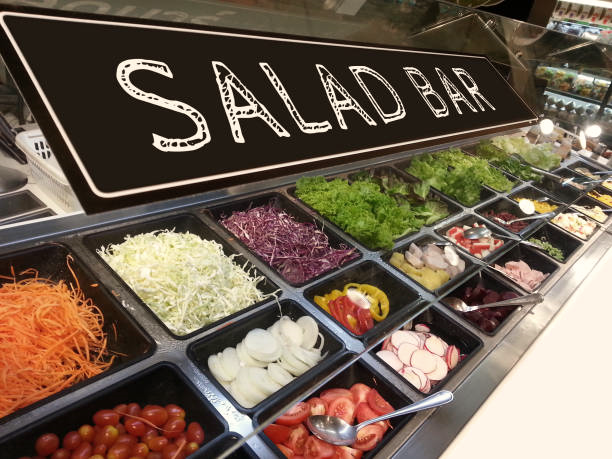 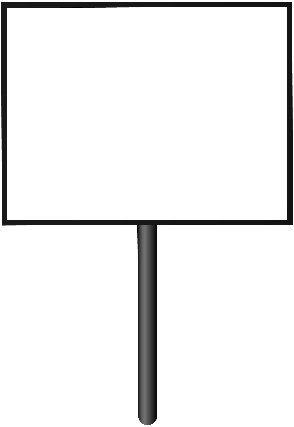 san1\
Reproduction
archive
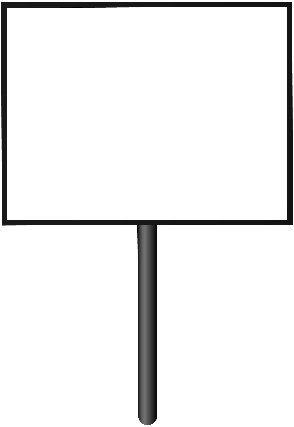 csd5\
Infobase
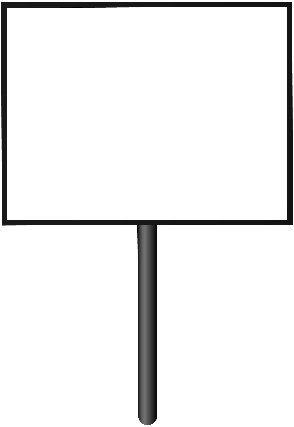 Route Change
Application
HEAD
CHEF
HEAD
CHEF
HEAD
CHEF
Route Change Application
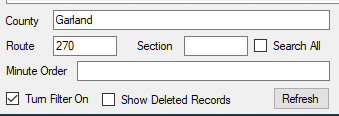 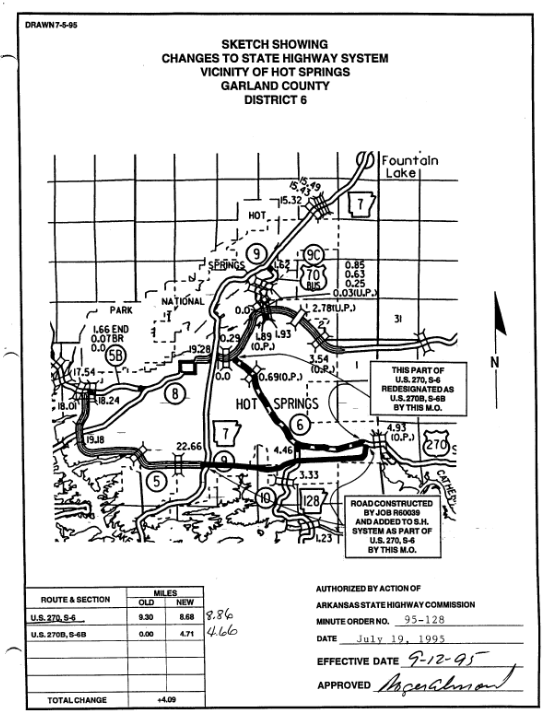 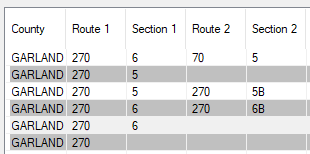 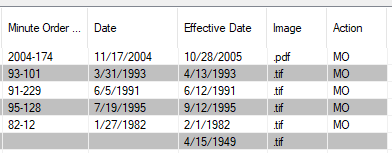 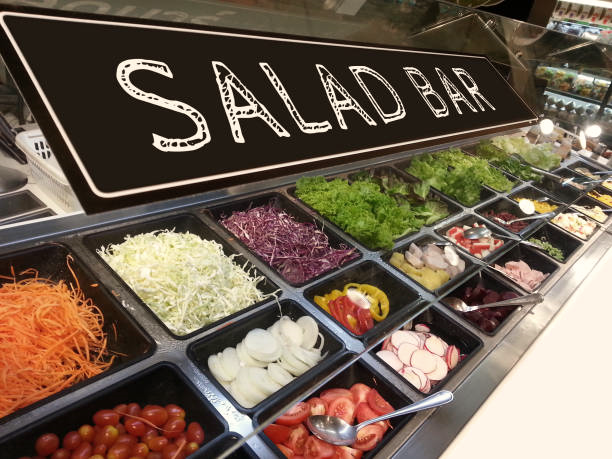 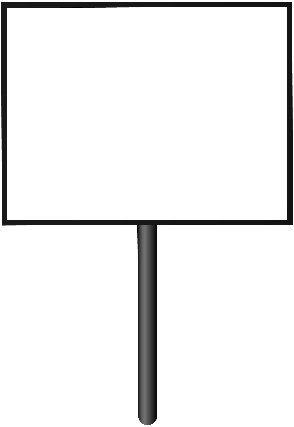 san1\
Reproduction
archive
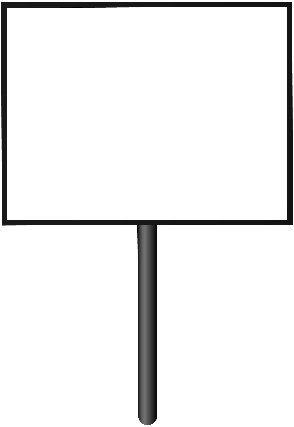 csd5\
Infobase
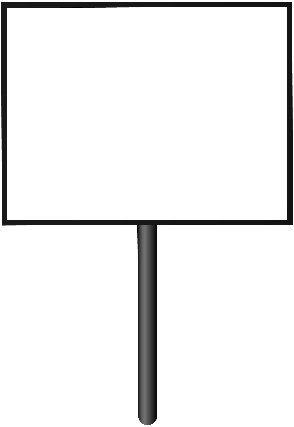 Route Change
Application
HEAD
CHEF
HEAD
CHEF
HEAD
CHEF
san1\ReproductionArchive
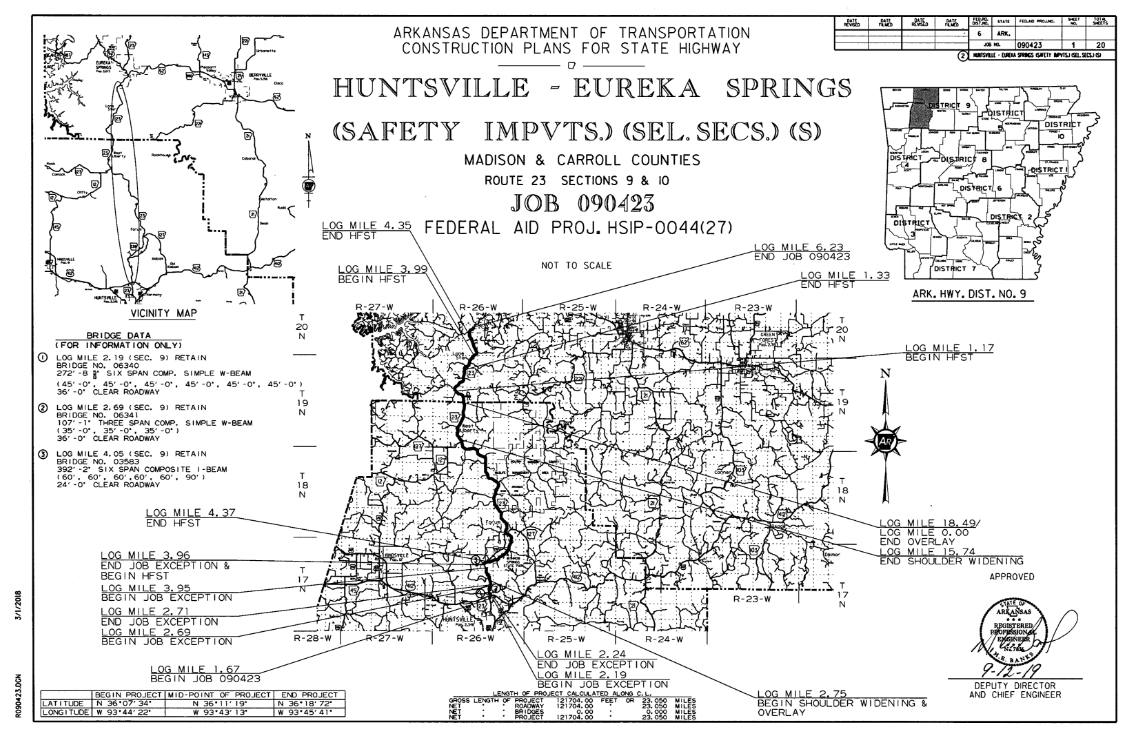 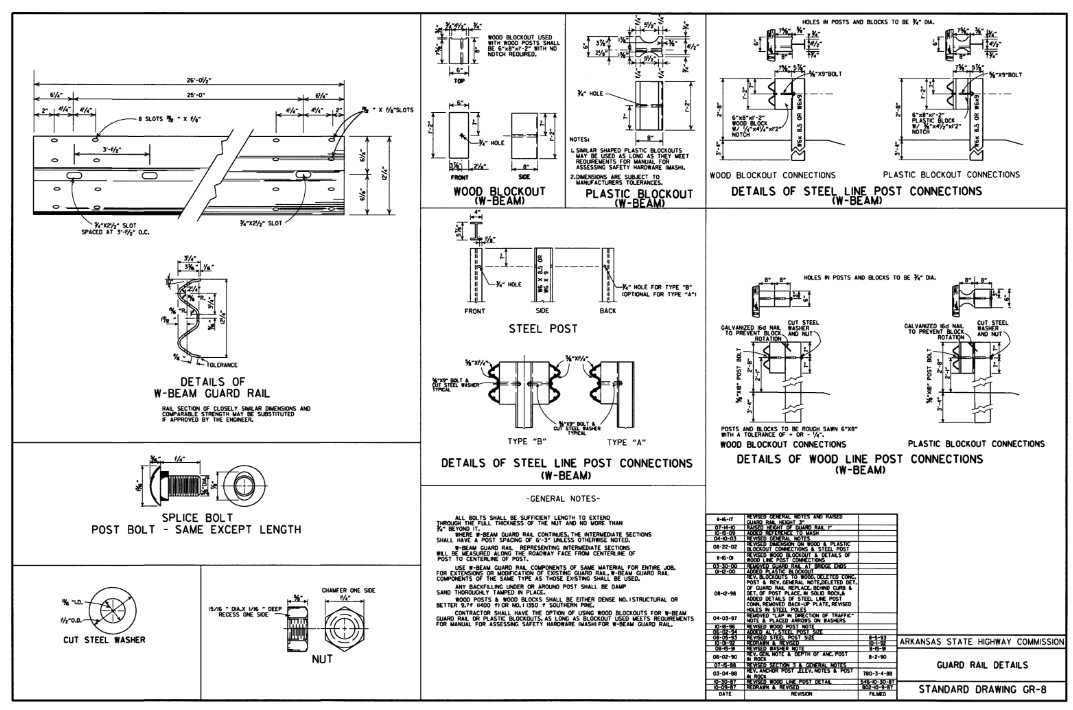 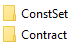 Scanned Documents for Active and Historic Jobs
by Job Number
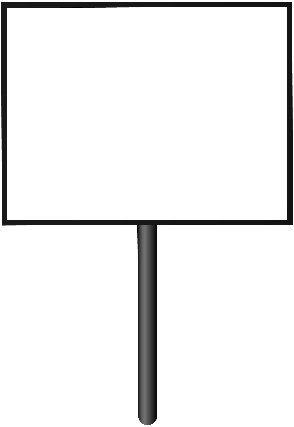 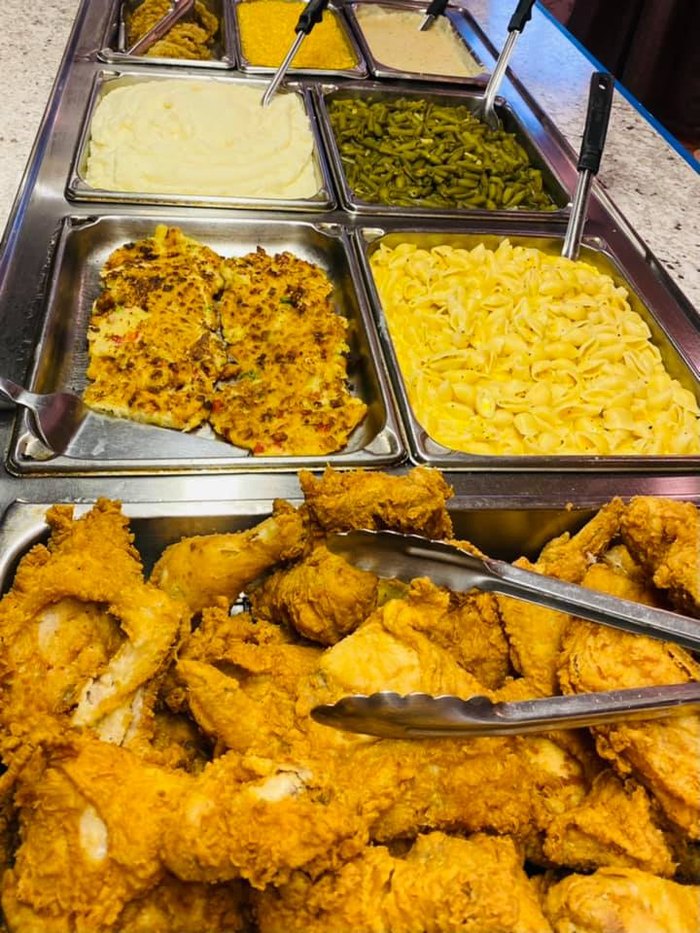 CRASH
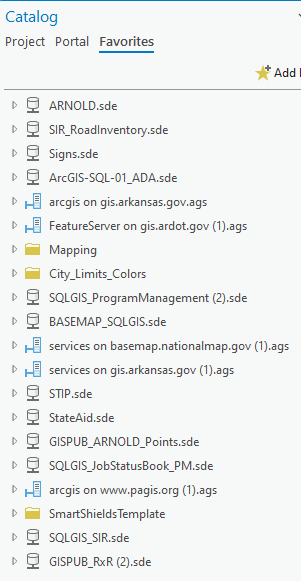 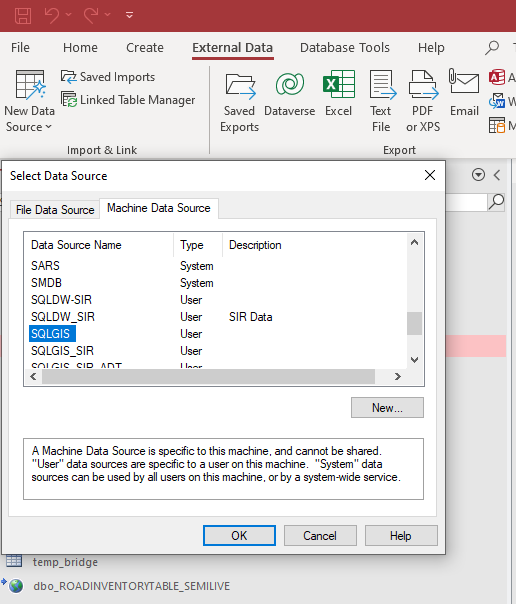 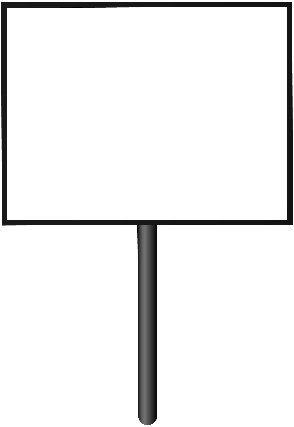 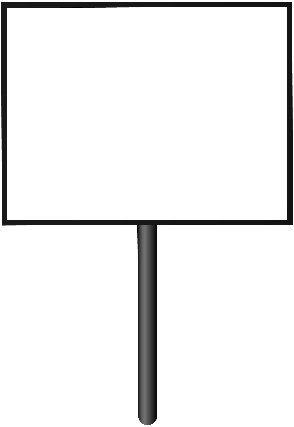 AVERAGE
DAILY
TRAFFIC
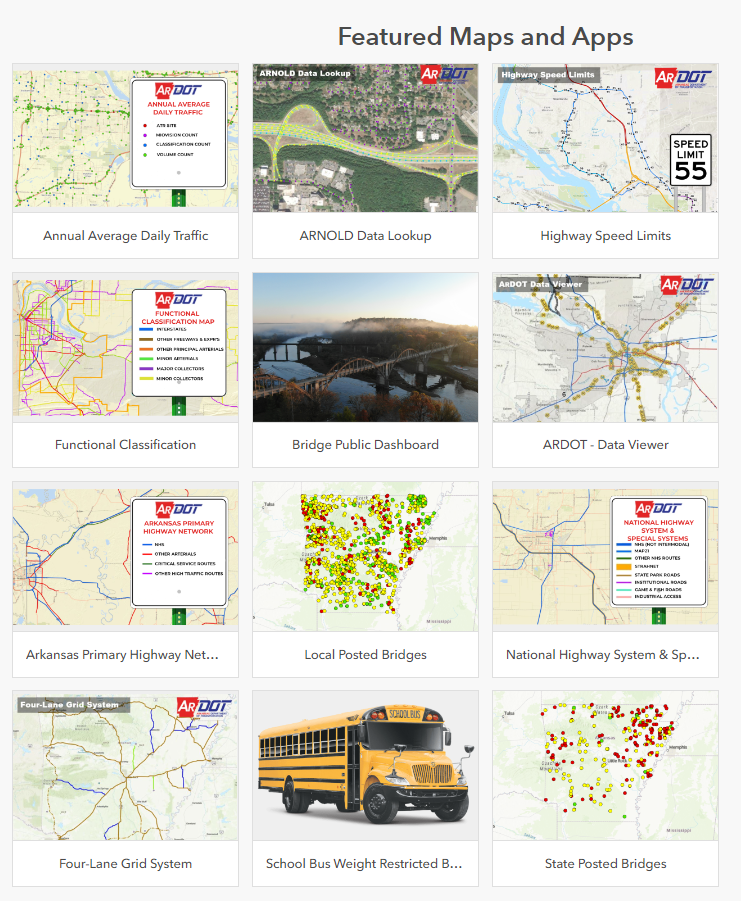 BRIDGE
INVENTORY
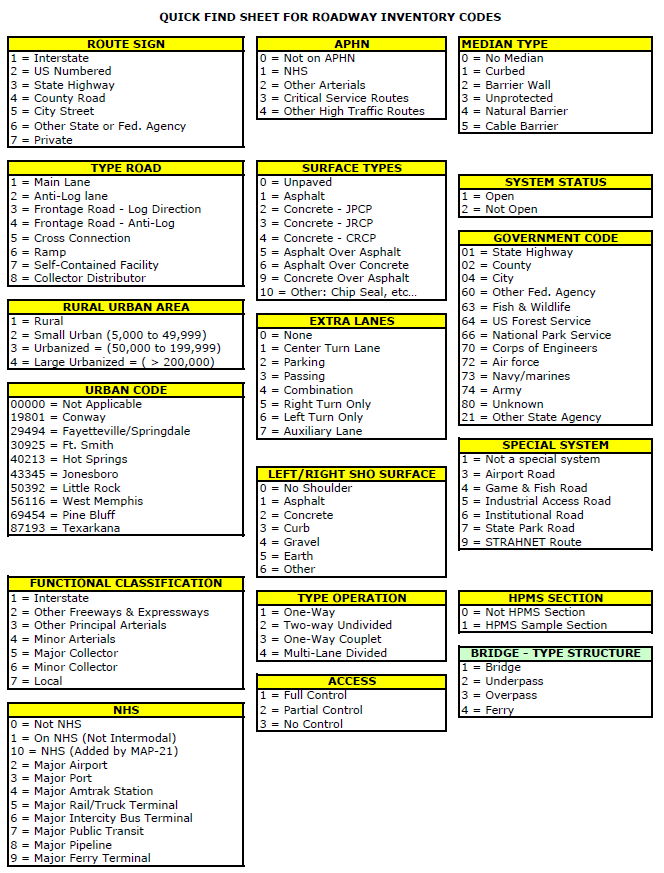 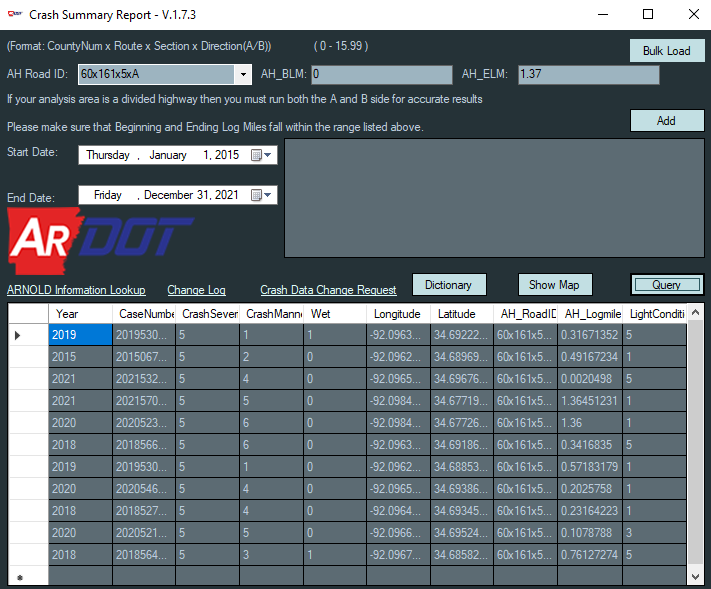 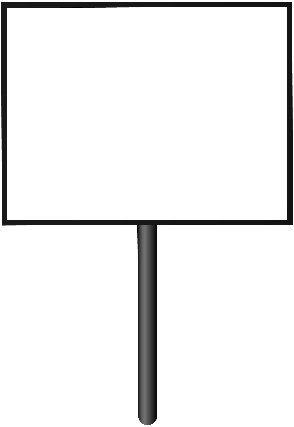 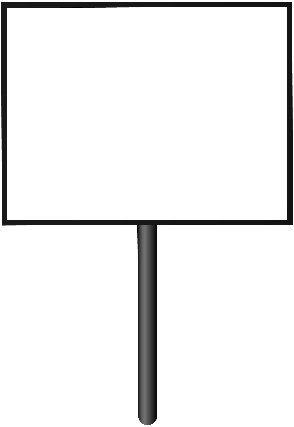 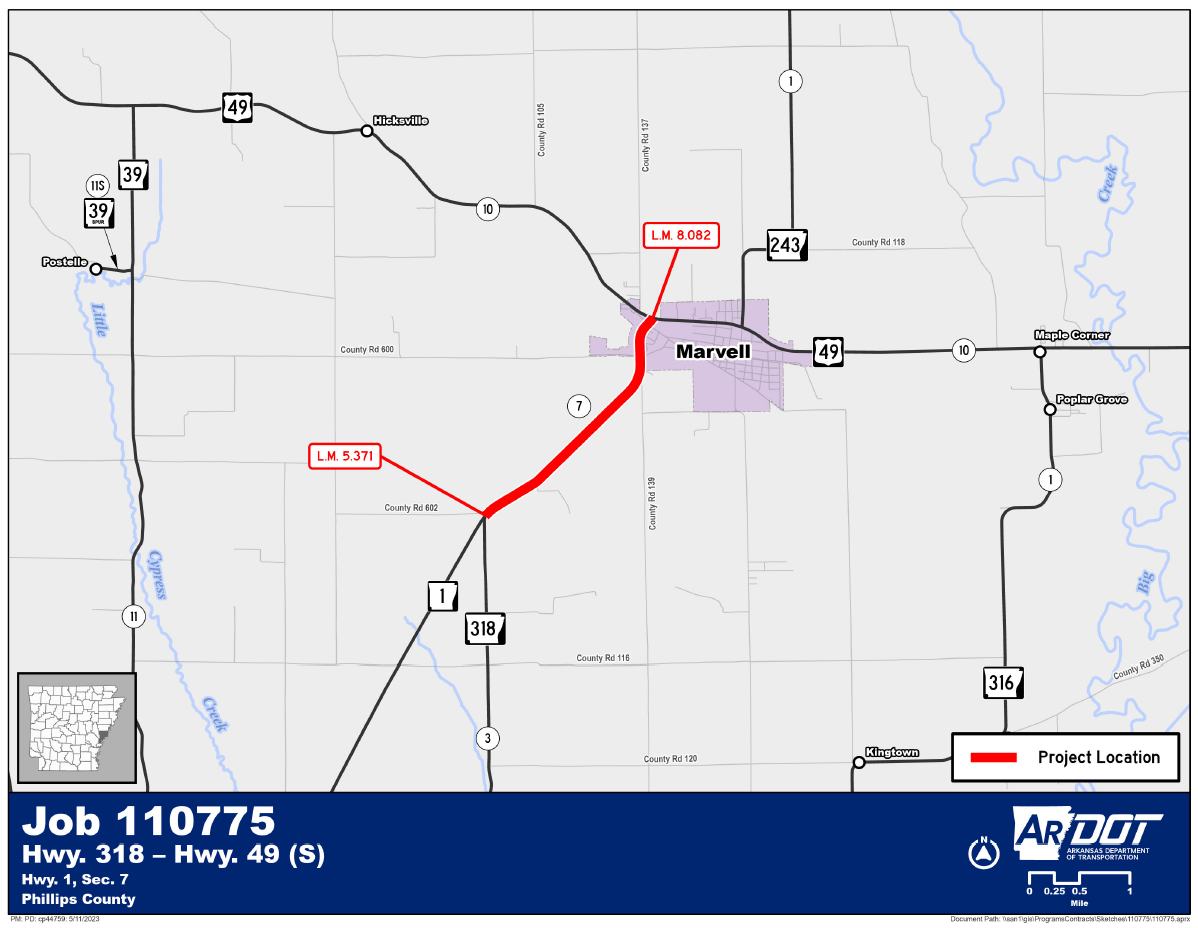 ROAD
INVENTORY
JOB
STATUS
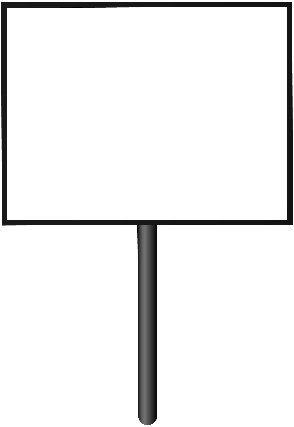 ARNOLD
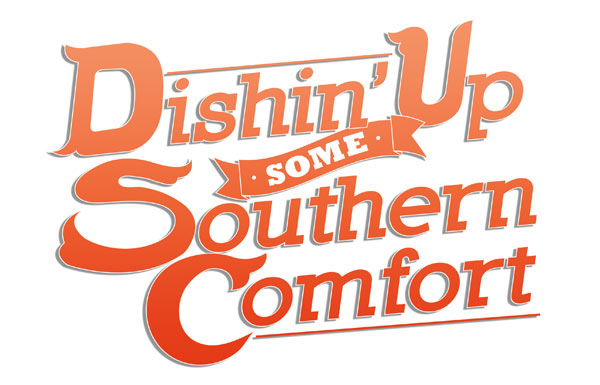 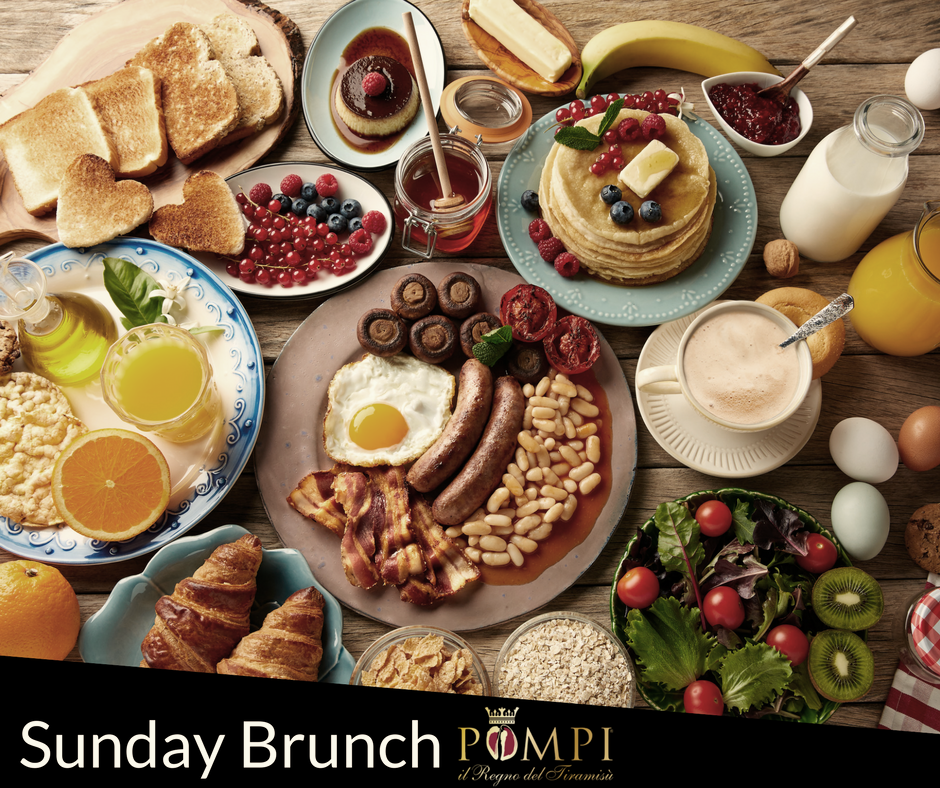 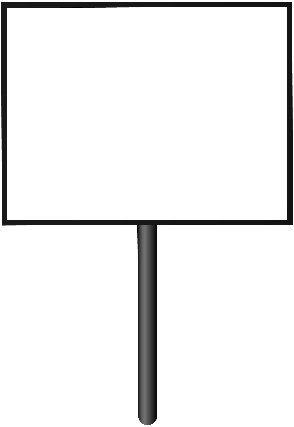 LiDAR
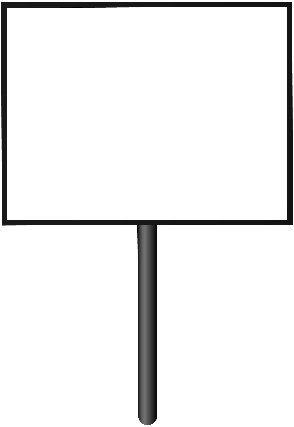 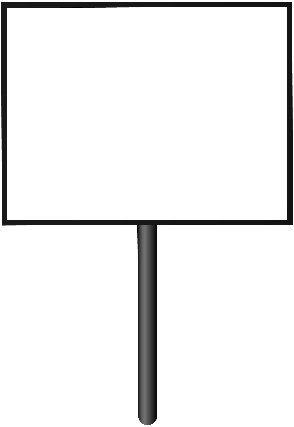 New 
County
Maps
NPMRDS
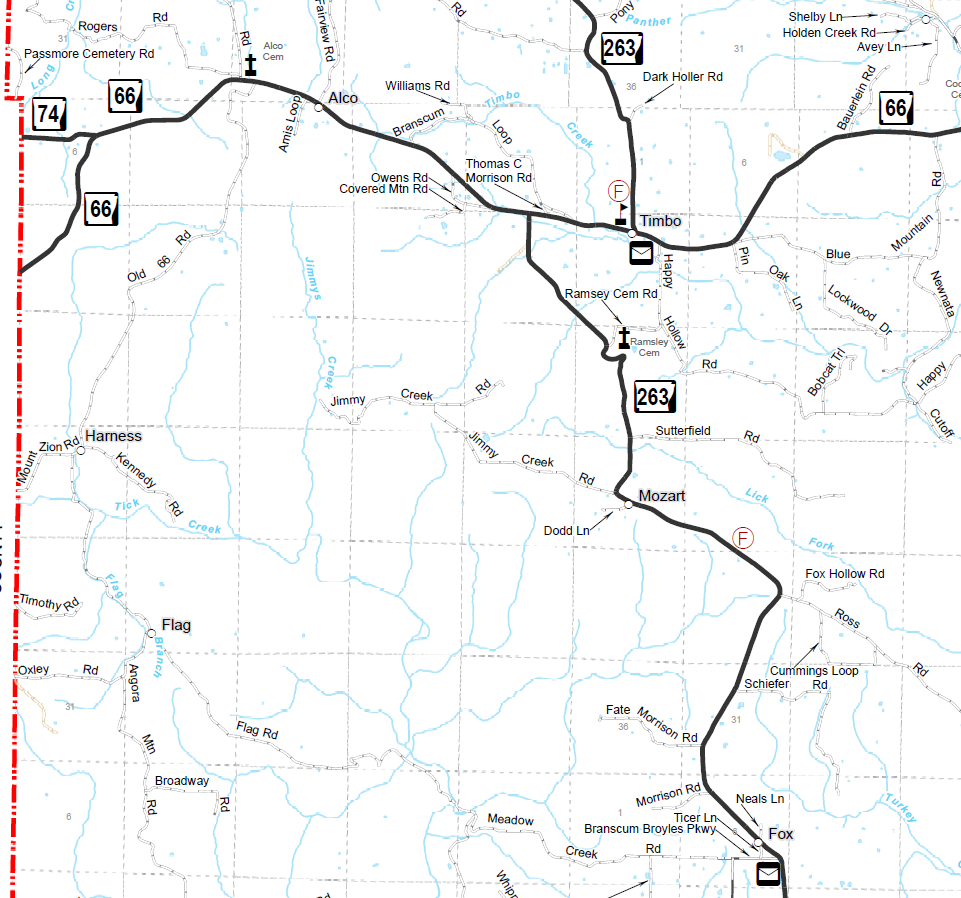 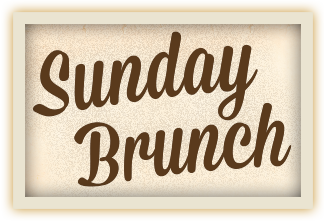 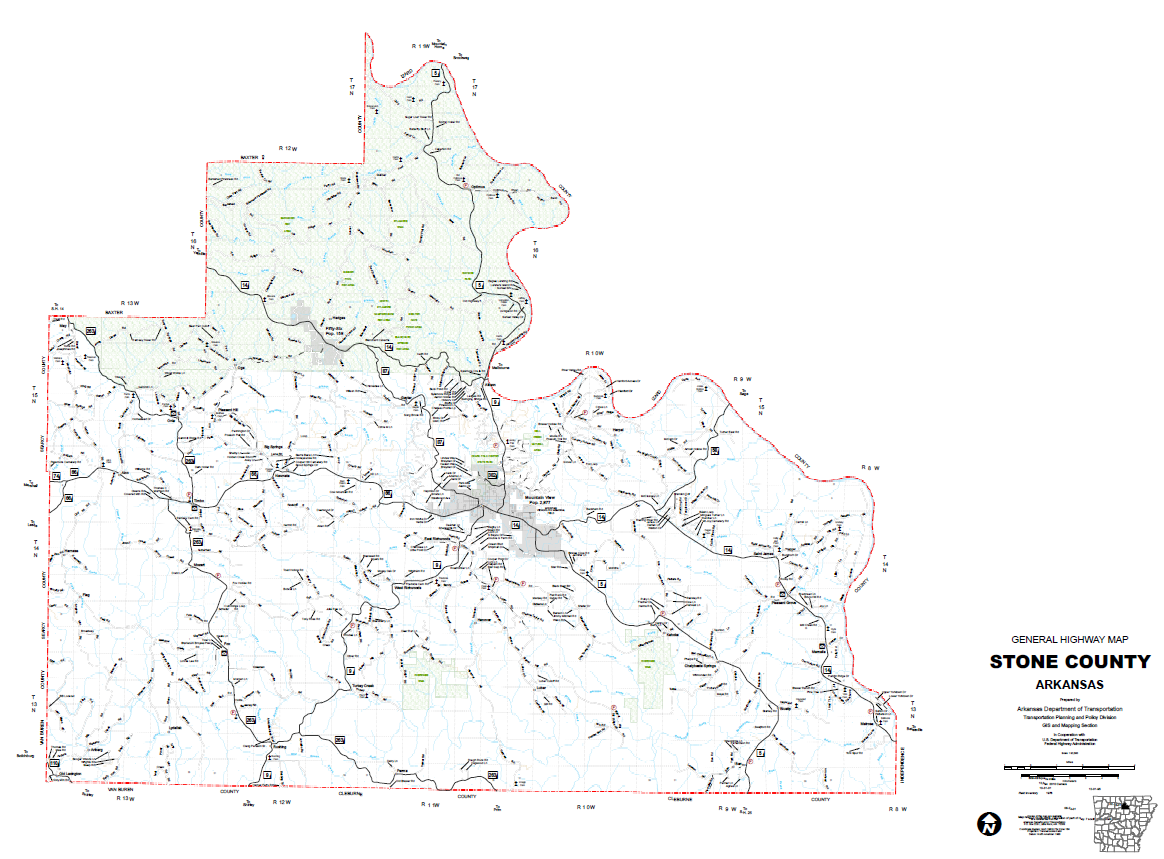 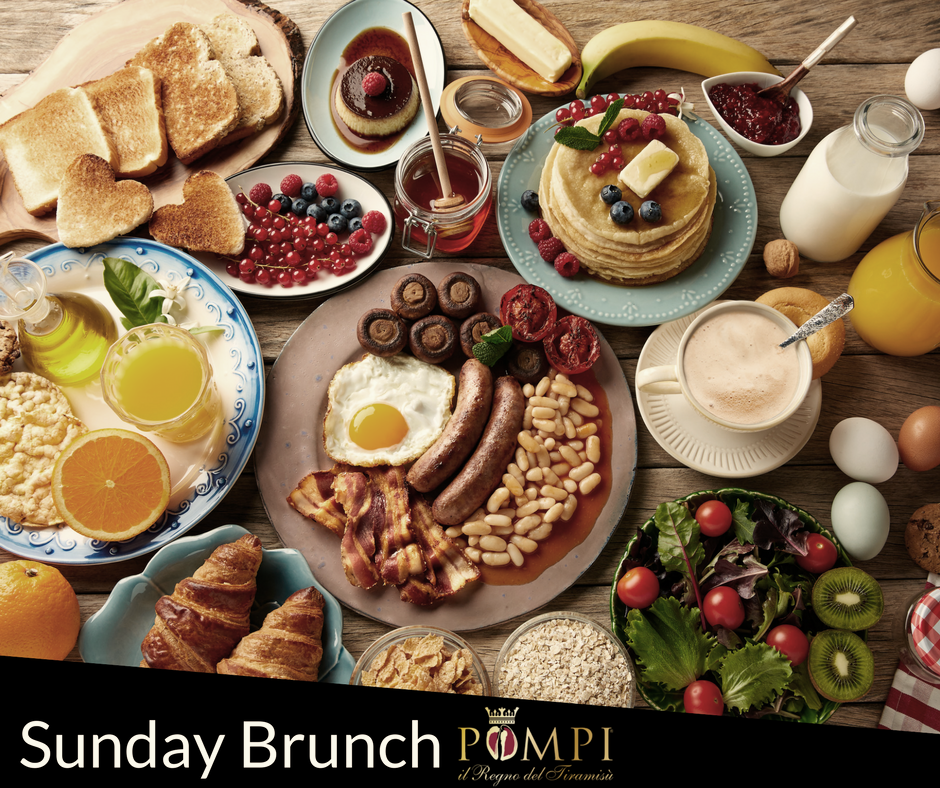 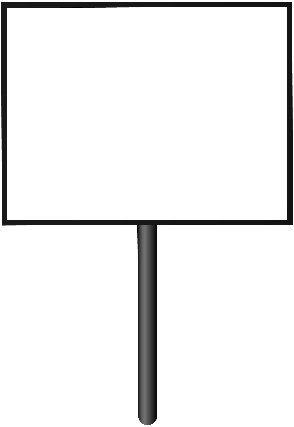 LiDAR
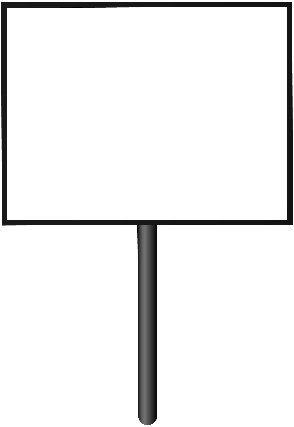 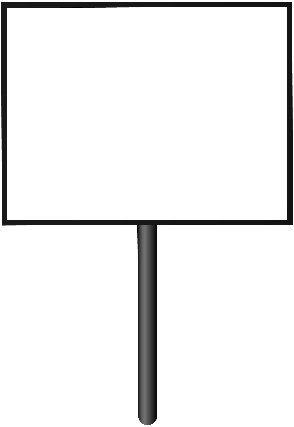 New 
County
Maps
NPMRDS
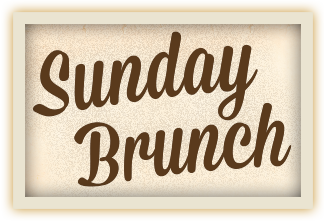 National Performance Management Research Data Set
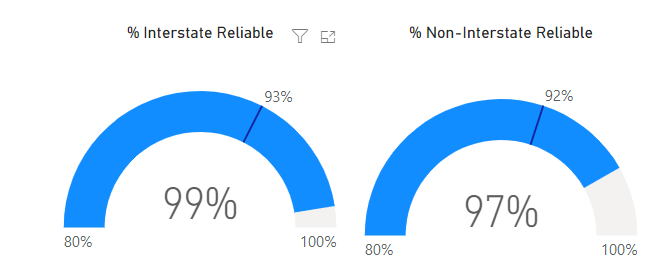 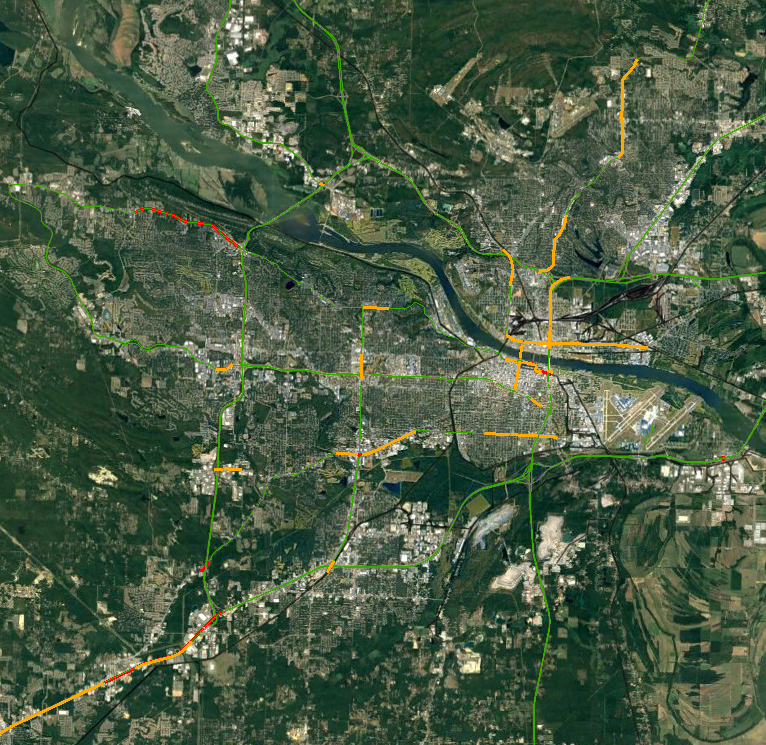 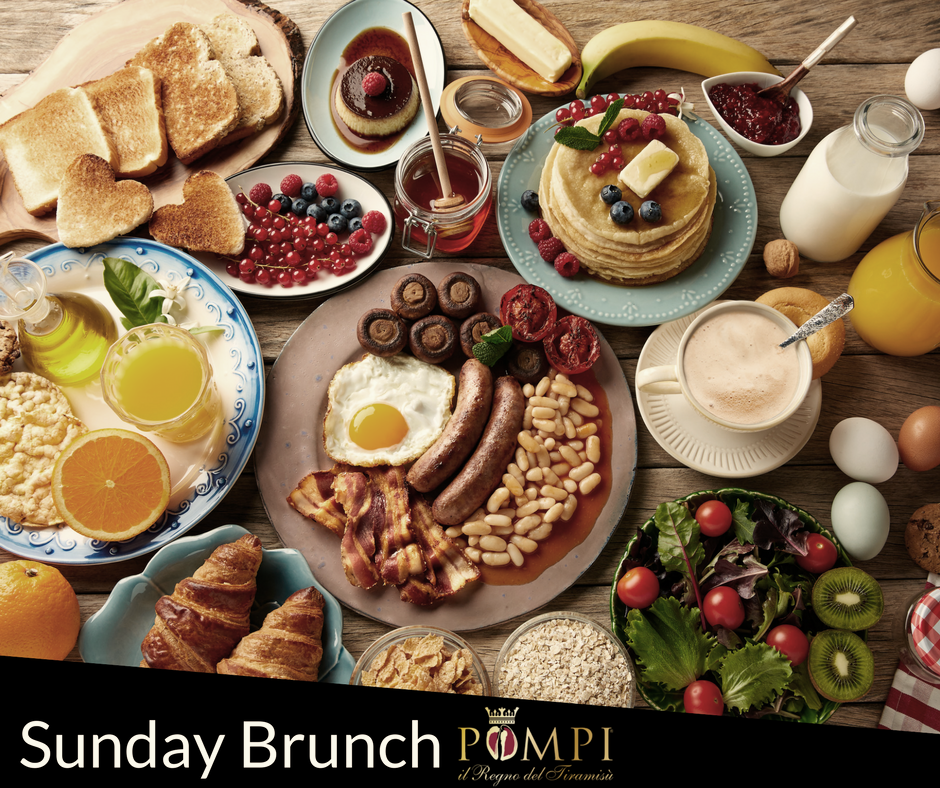 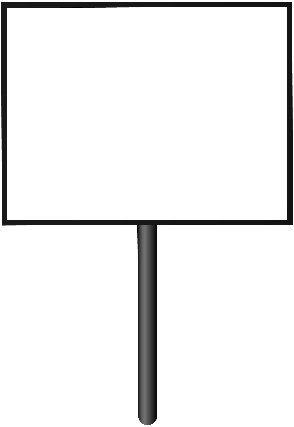 LiDAR
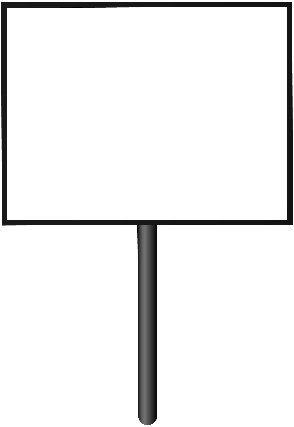 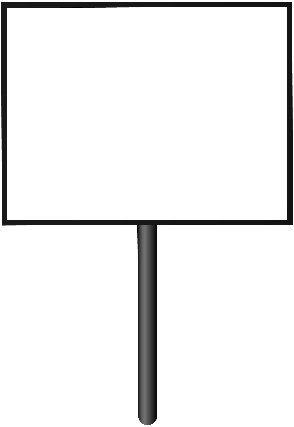 New 
County
Maps
NPMRDS
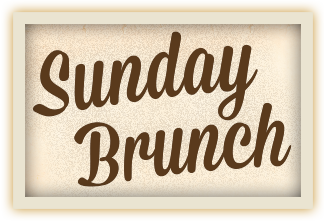 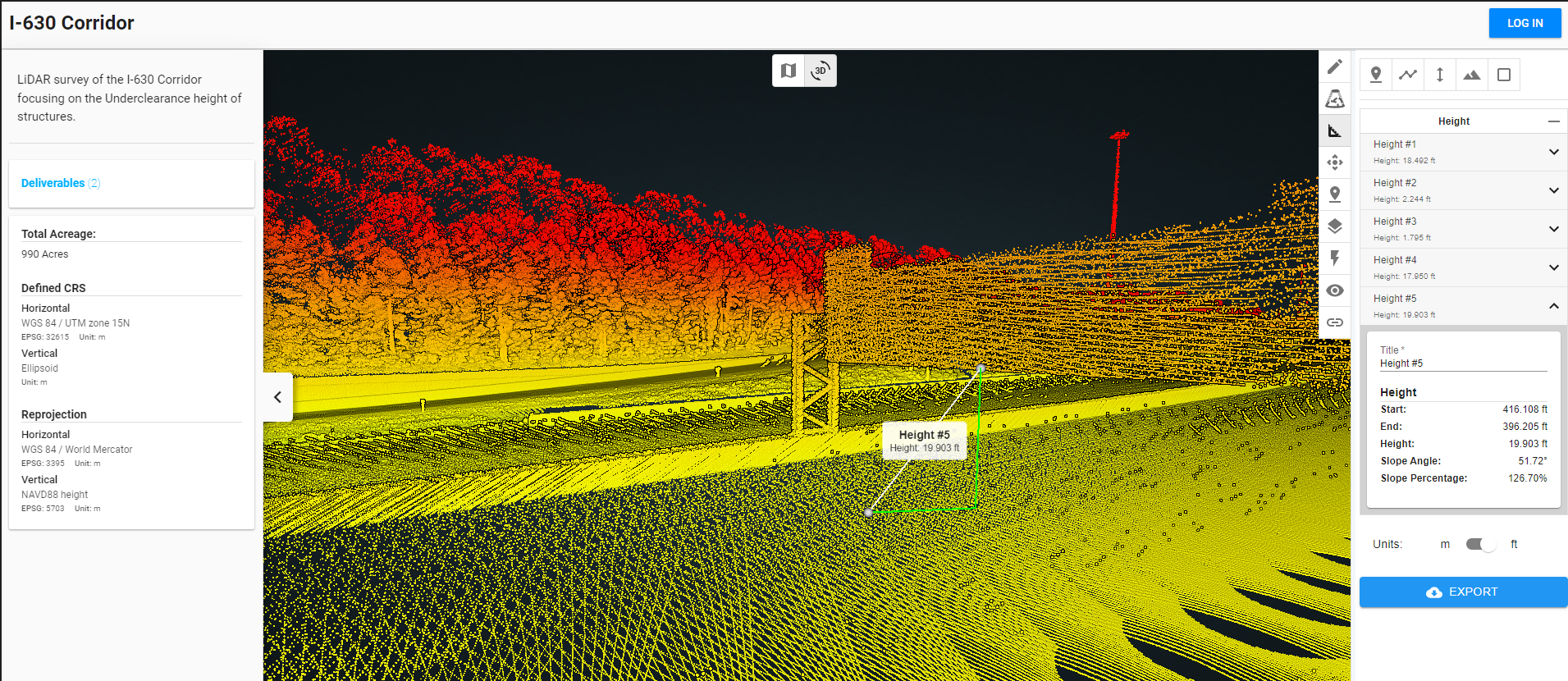 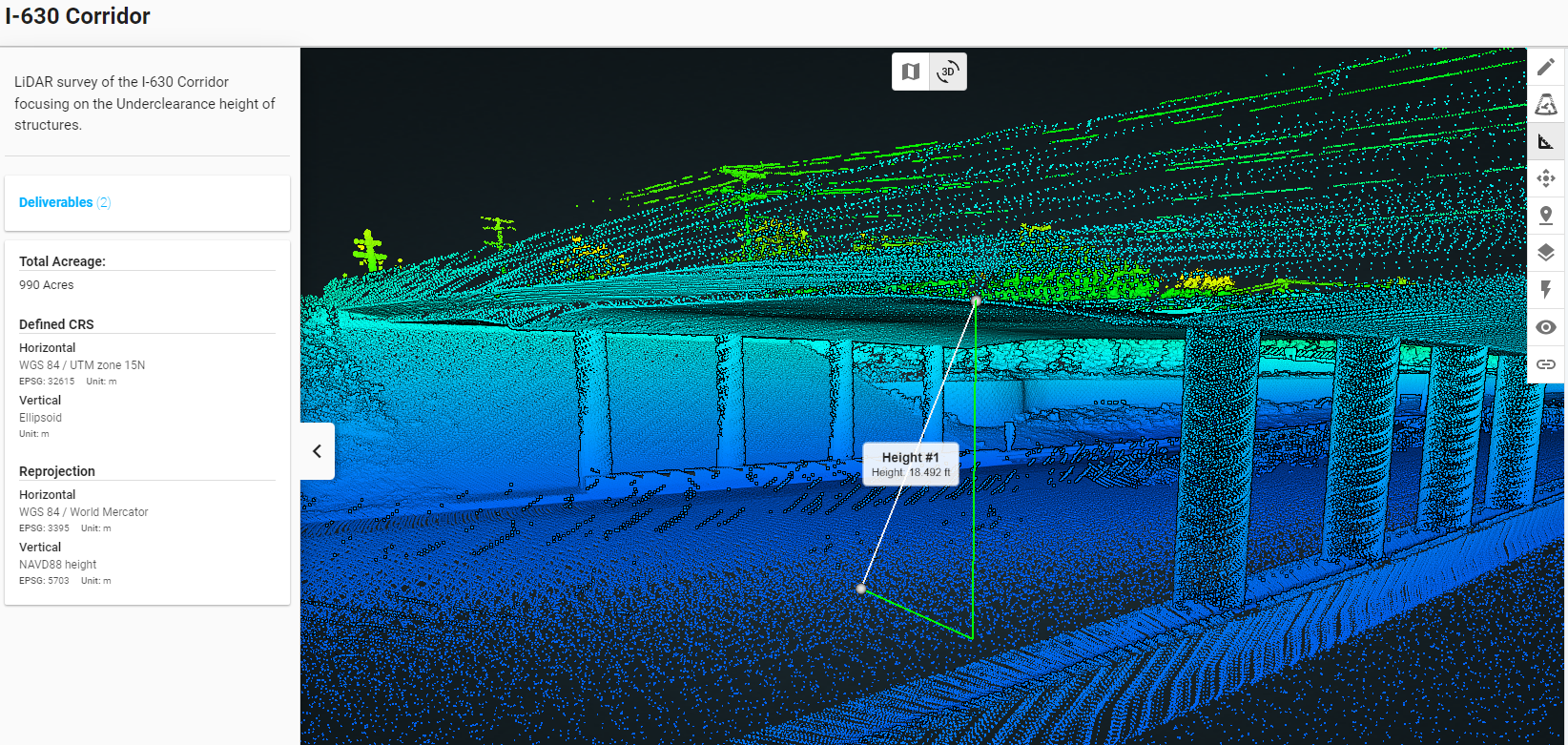 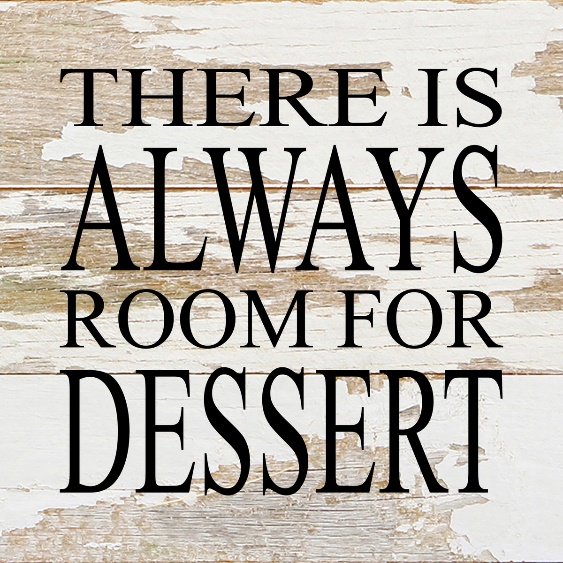 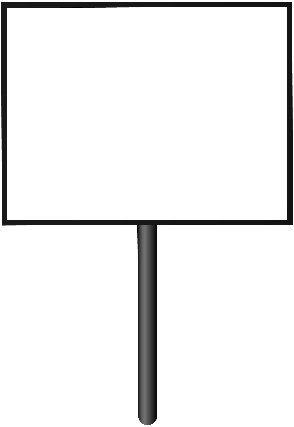 Hidden 
Candy
Drawer
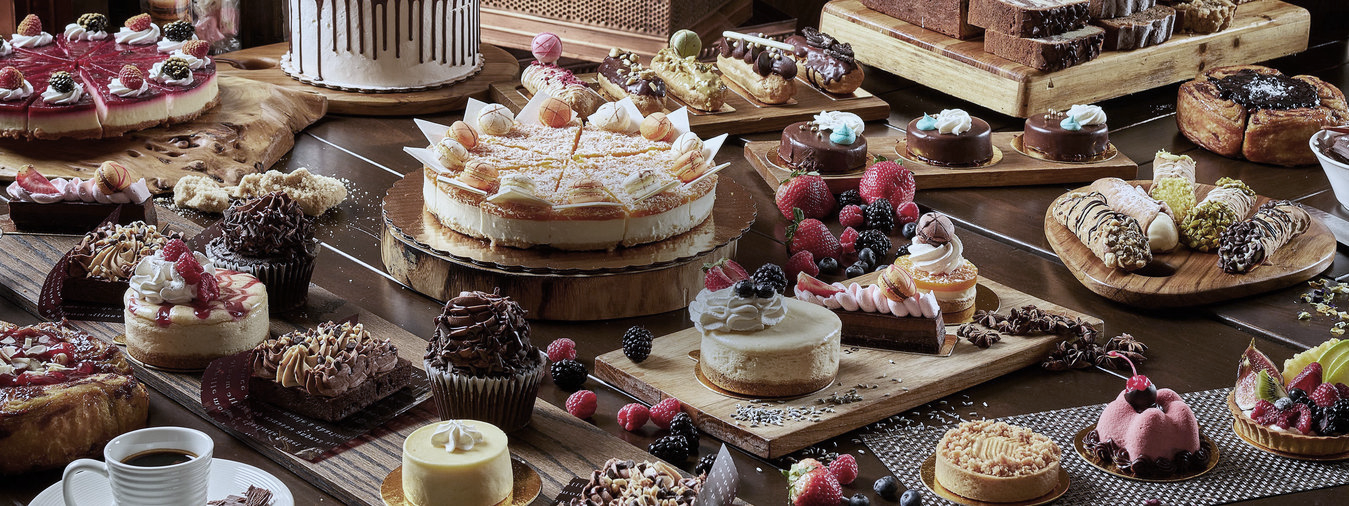 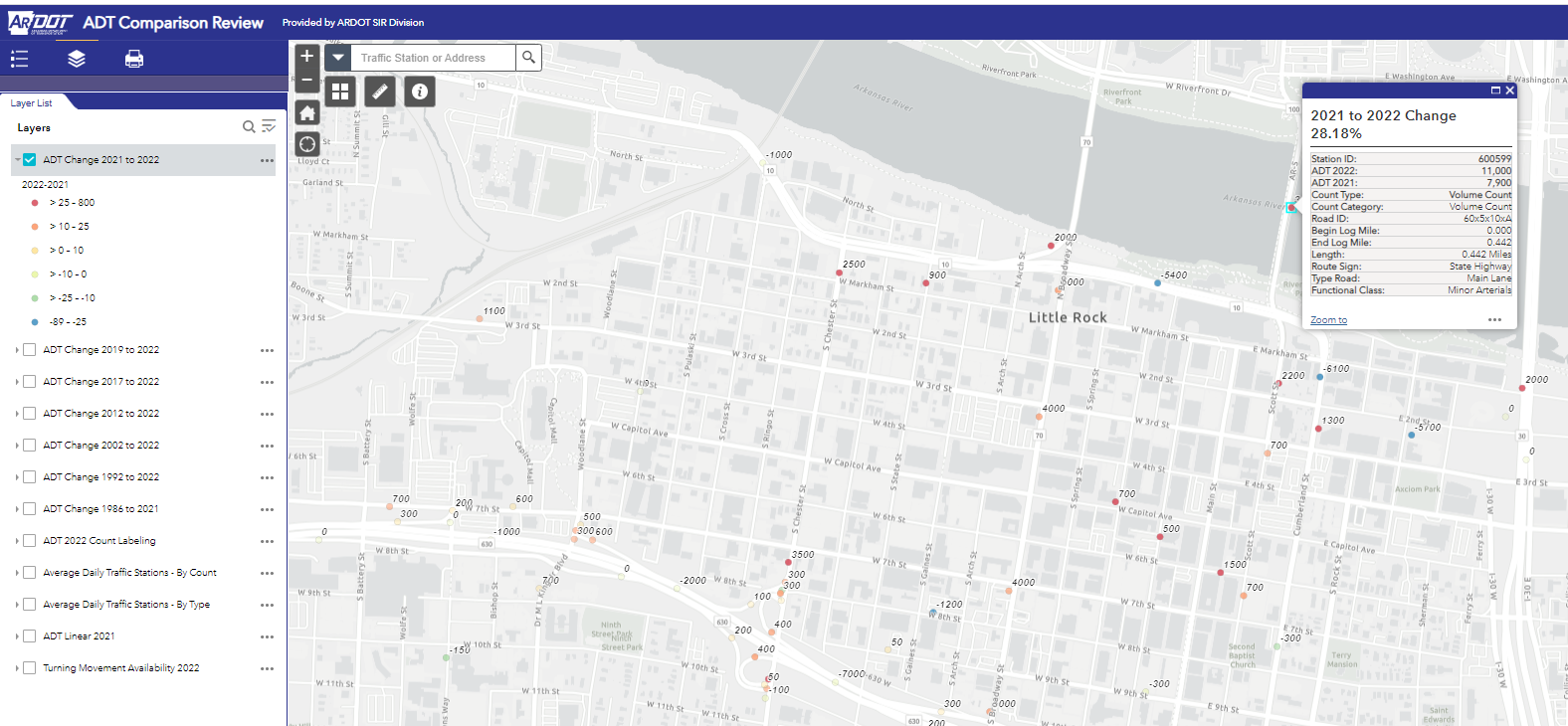 Hidden 
Candy
Drawer
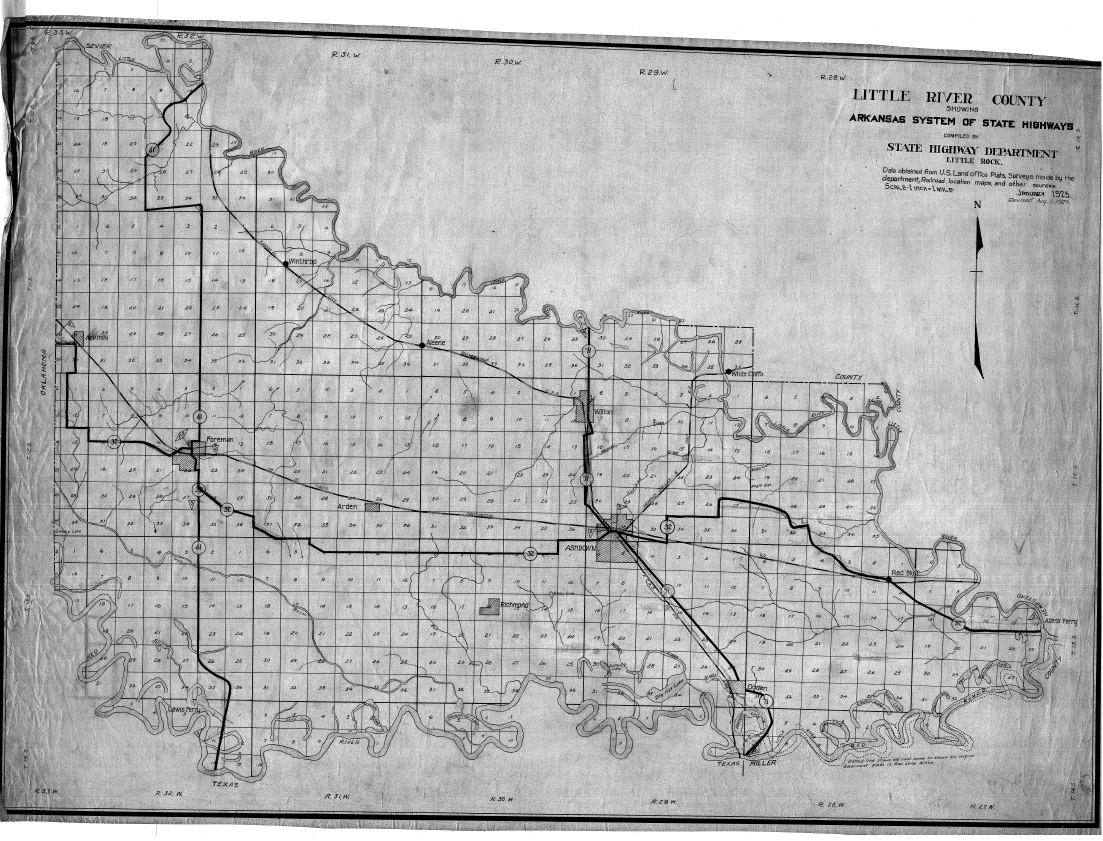 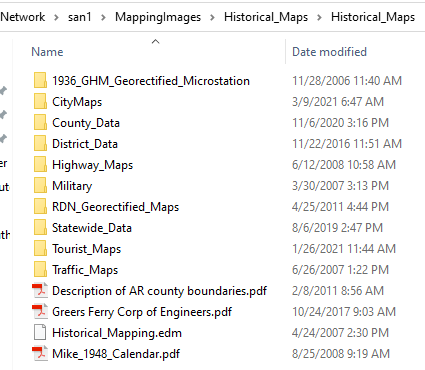 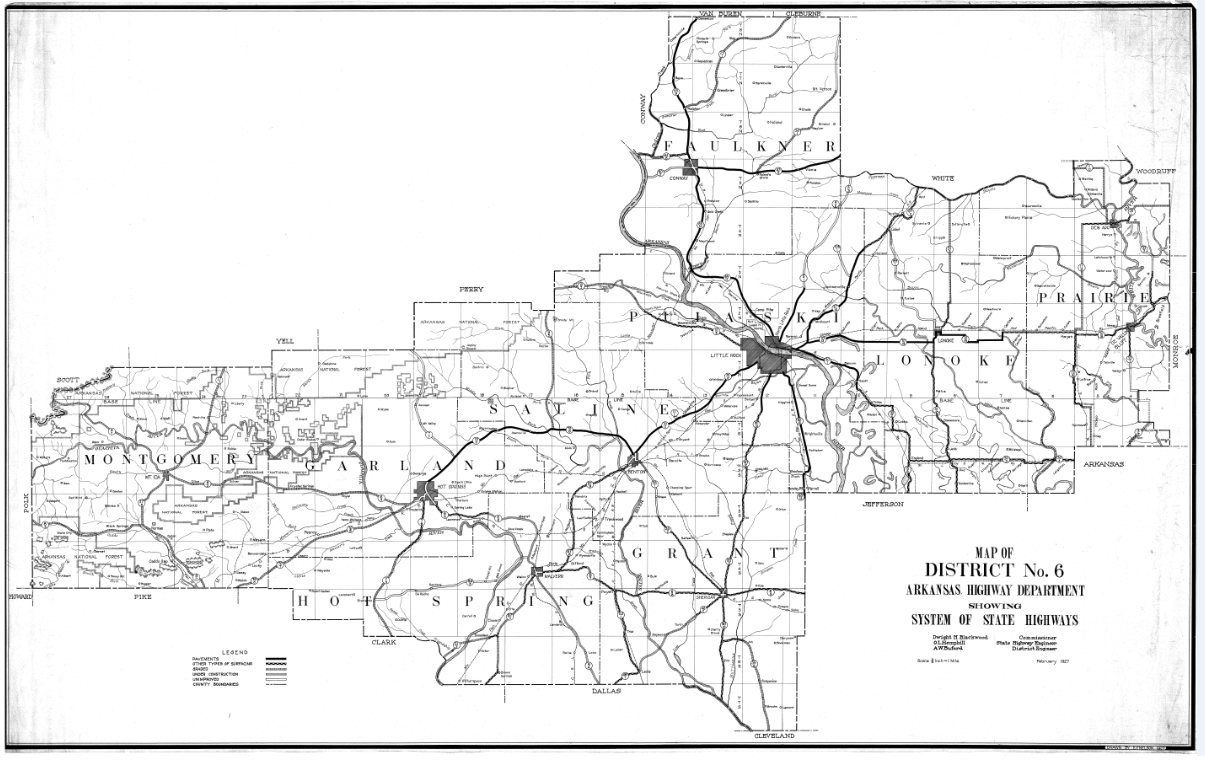 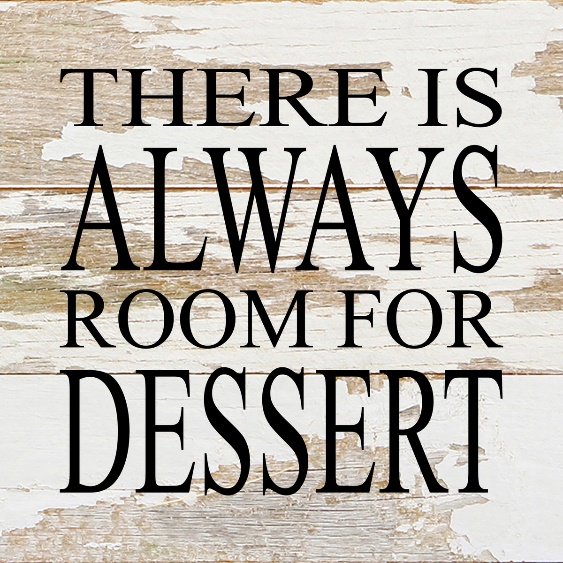 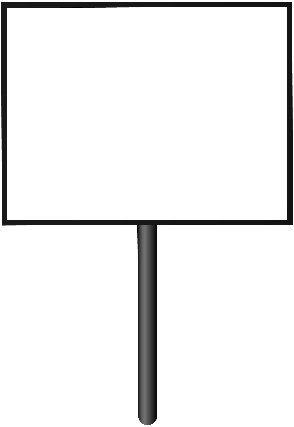 Hidden 
Candy
Drawer
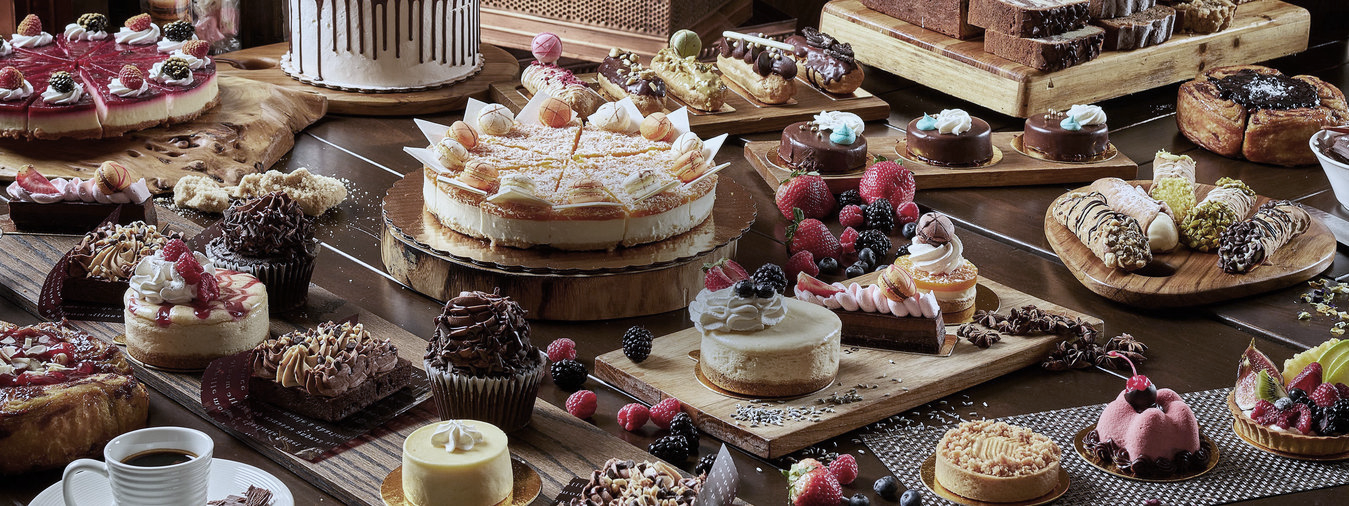 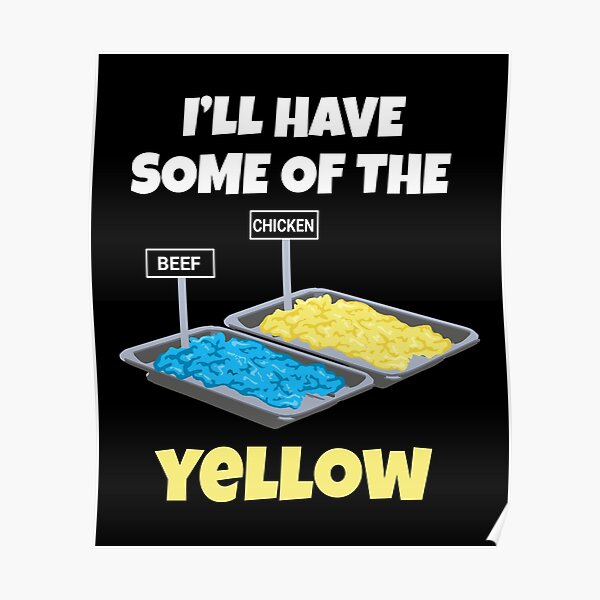 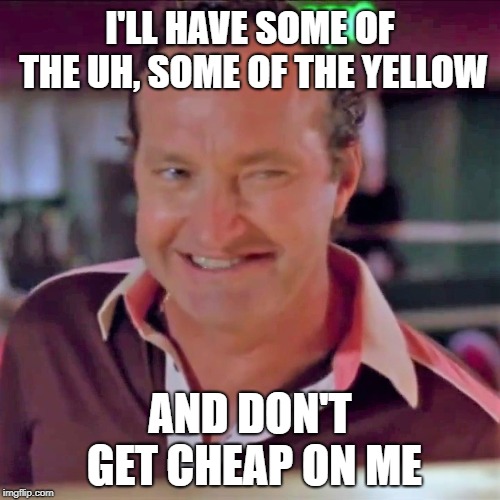 DATA 
INDIGESTION
DATA INDIGESTION
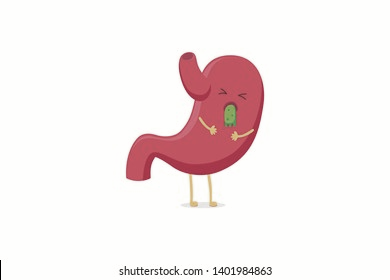 IT DIVISION
How Many Access Databases are
 on ARDOT’s Network?
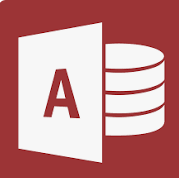 DATA INDIGESTION
365,000
Equals 120 Access Databases per ARDOT employee
279,000 or 76.5% of those have not been utilized in over 5 years
DATA INDIGESTION
Total Amount of Data Stored on the ARDOT Network in Terabytes (TB)?
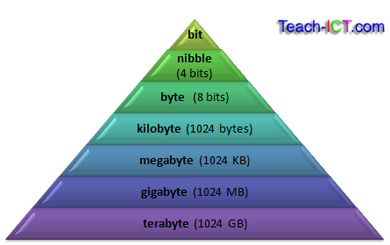 1 Terabyte can:
Hold 3.6 Million Images
Hold 300 Hours of Quality Video
Hold 1,000 copies of Encyclopedia Britannica
DATA INDIGESTION
843.4 TB
411 TB or 48.7% of that data has not been utilized in over 5 years
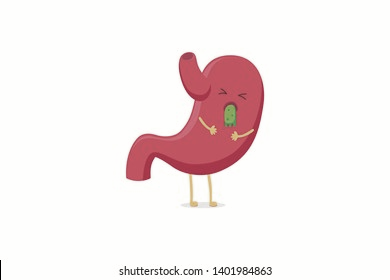 Data  Challenges
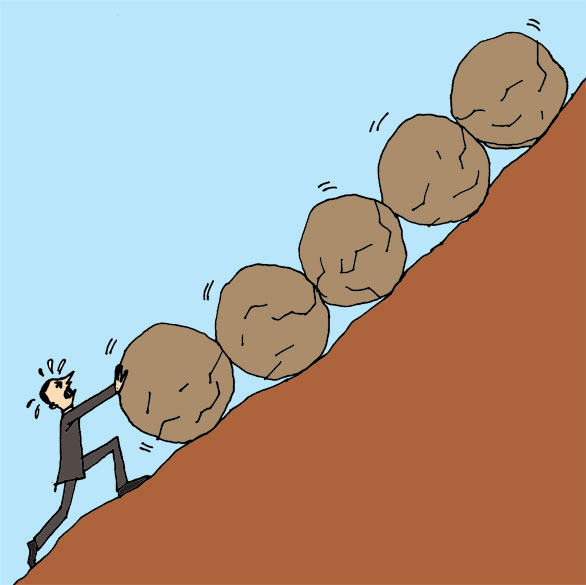 COMMUNICATION
DATA
ACCESSIBILITY
DATA
DOCUMENTATION
Discussing Data
DUPLICATION OF
EFFORT
DATA
STANDARDS
Where’s the Data?
Data Catalog/Data Dictionaries
One Authoritative Source
Field Names, Data Types, Accuracy, Attributes
https://www.christianpost.com
Data  Challenges
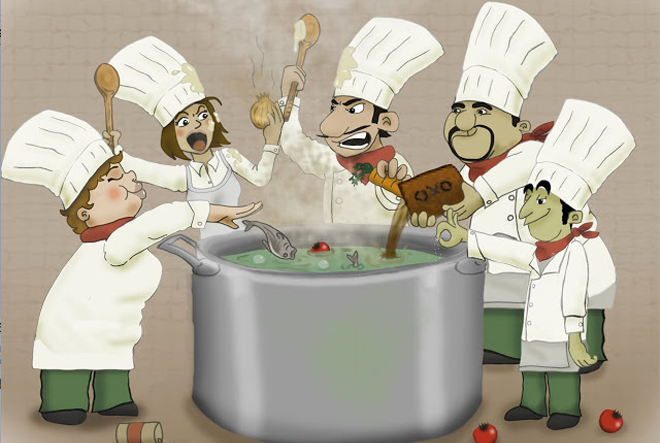 HEAD
CHEF
HEAD
CHEF
HEAD
CHEF
HEAD
CHEF
HEAD
CHEF
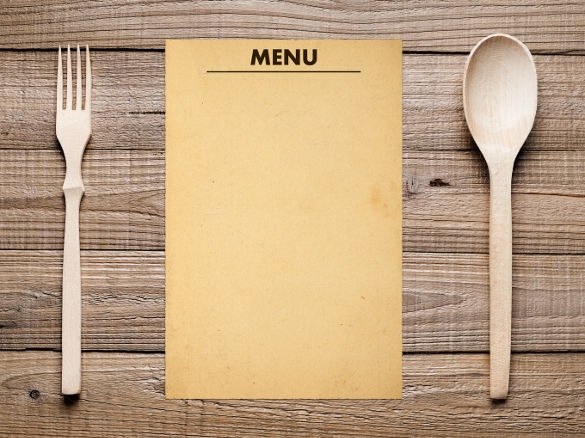 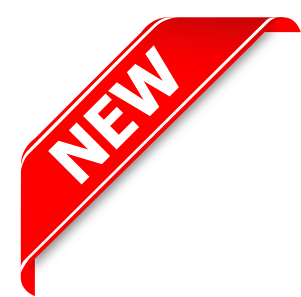 ARDOT Efficiency Study
Recommendation #1
Key Performance Indicators
 (Performance Measures)
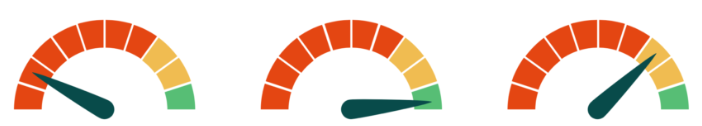 Choose from:
Bridges
Pavement
Safety
Program Funding
New on the Menu
Missouri
Virginia
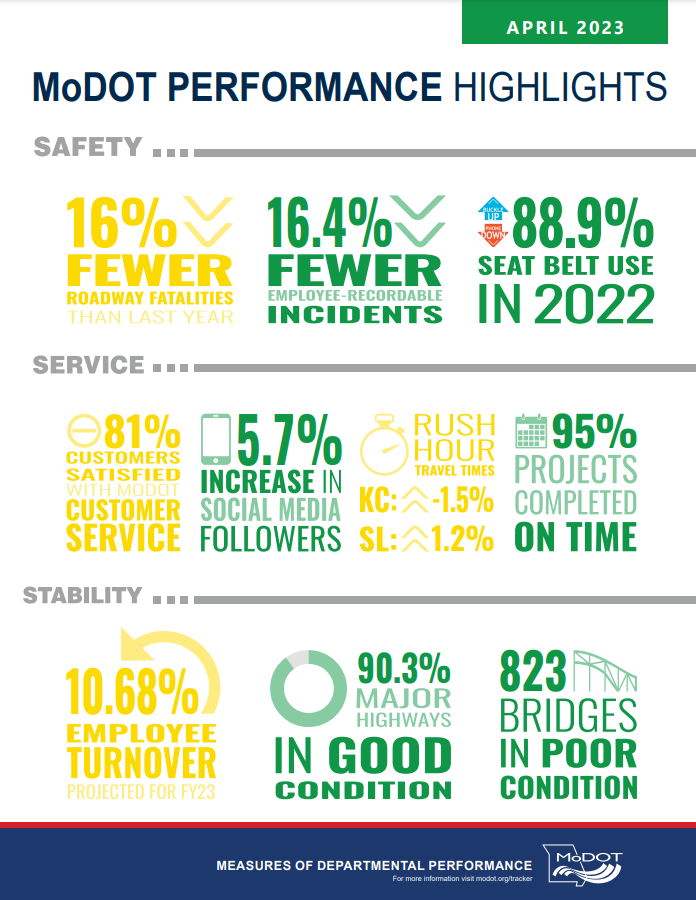 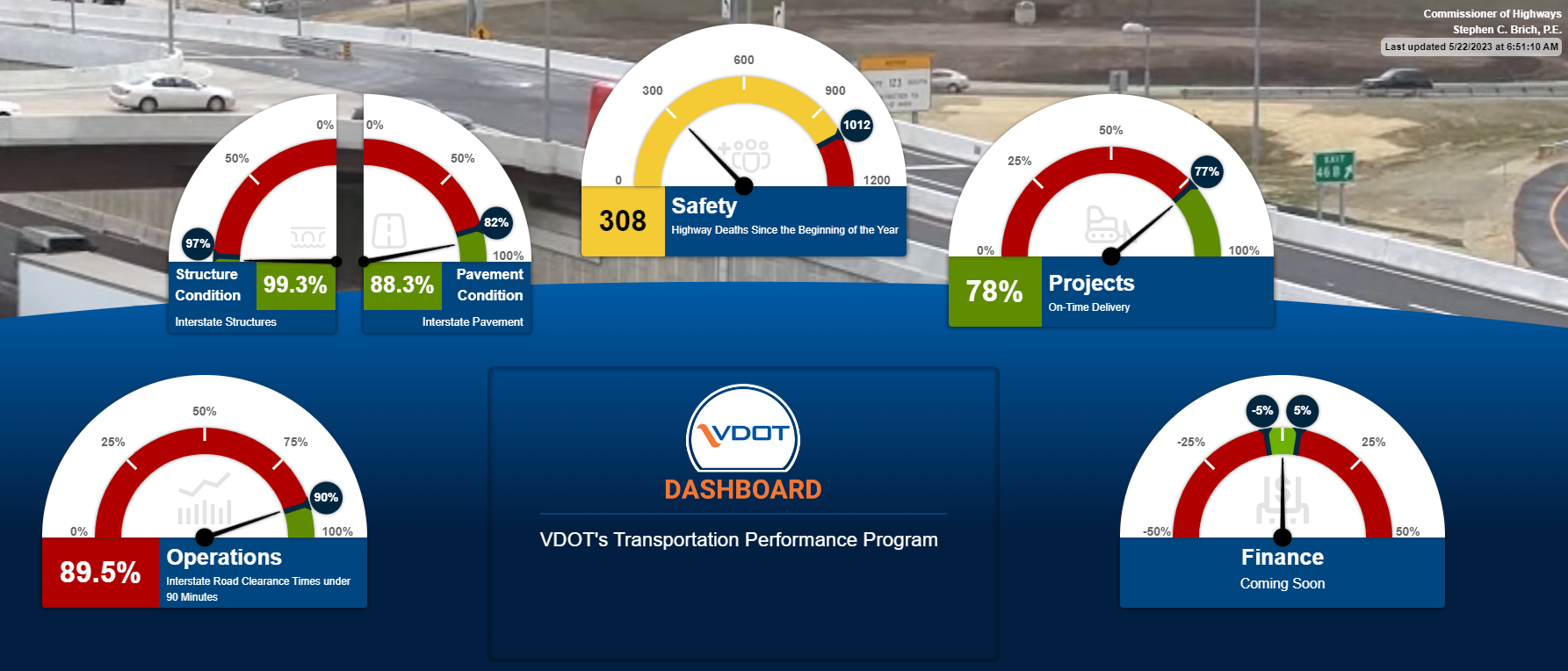 Minnesota
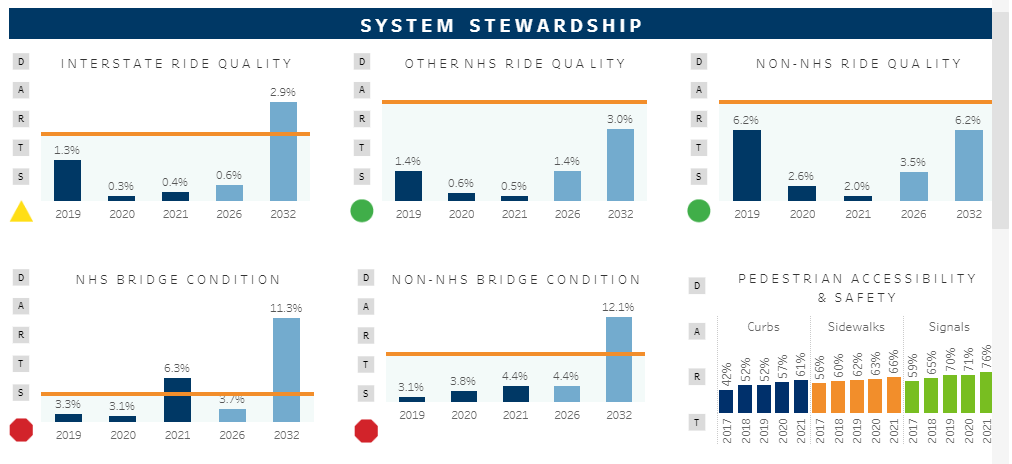 Florida
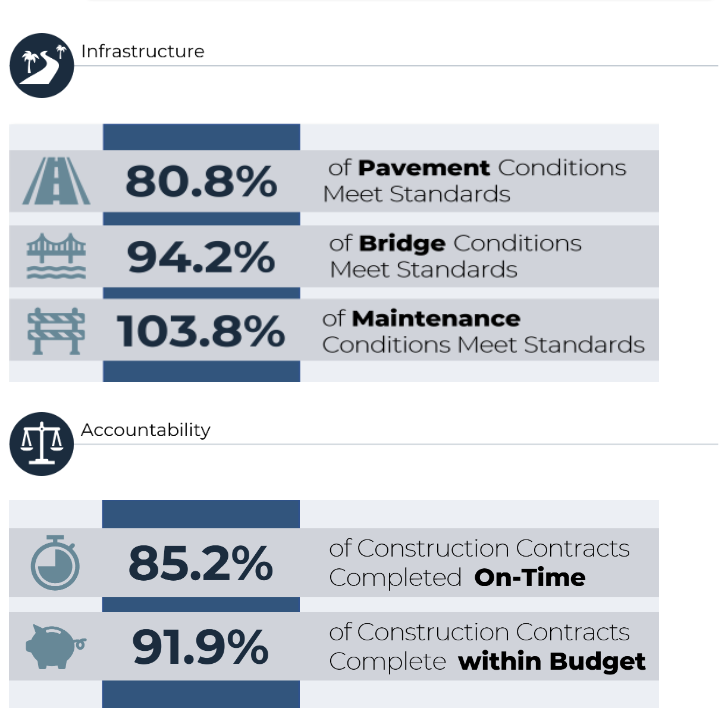 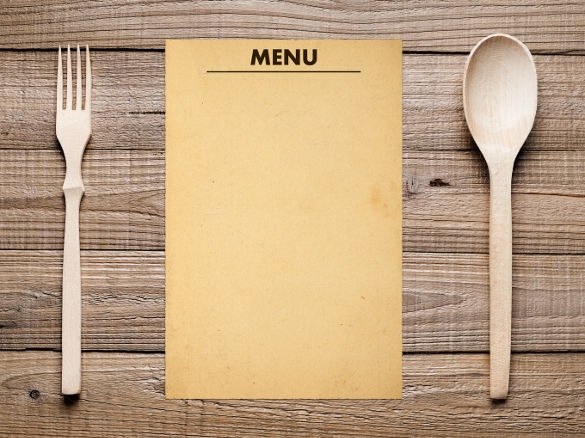 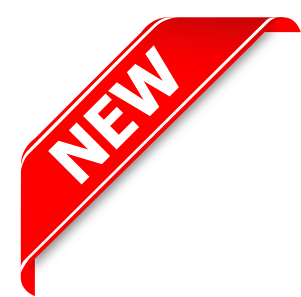 Data Survey
Build Your Own Response
Kind of Data
Where is the Data
Data Attributes (Dictionary)
Maintenance of  Data
New on the Menu
Data Survey 2017
CONFIDENT IN DATA?
DATA DOCUMENTATION EXISTS?
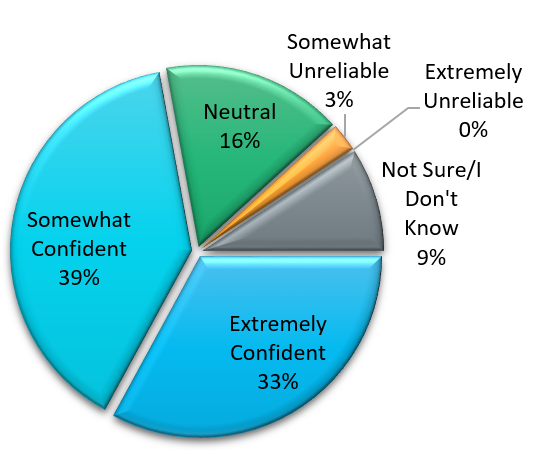 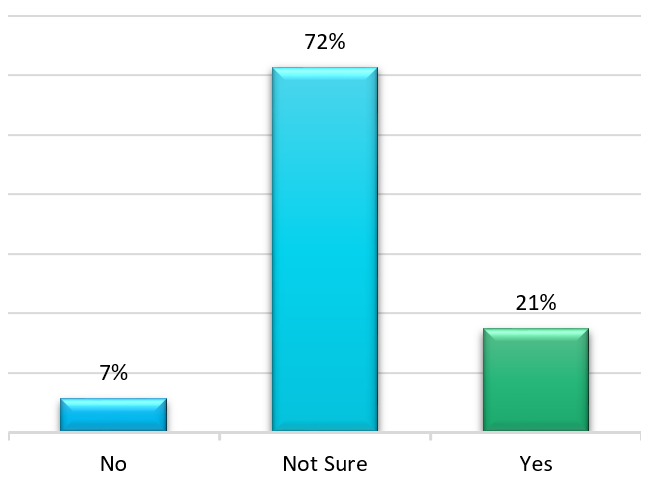 Data Survey 2017
WHERE’S THE DATA?
DATA NEEDS?
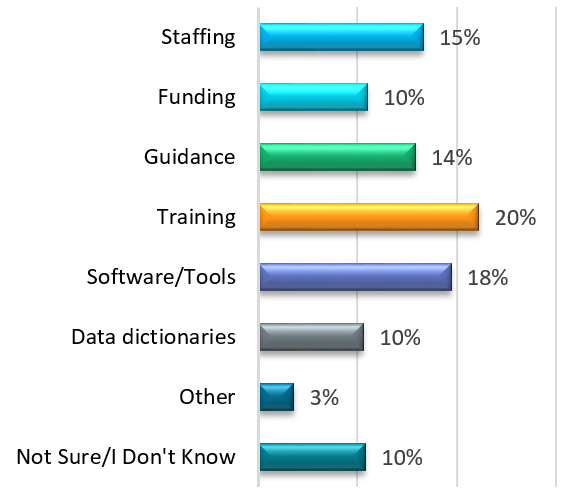 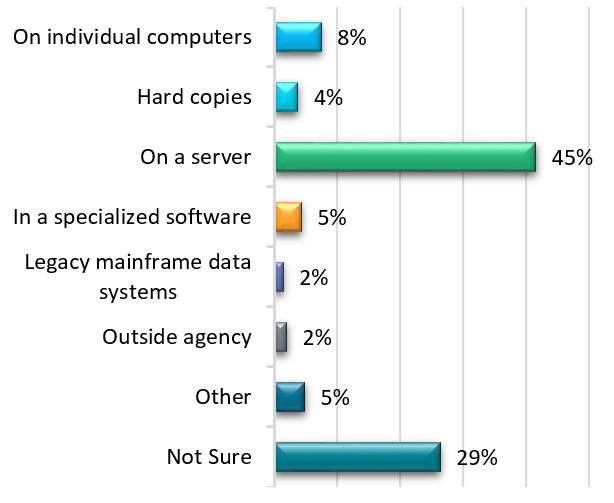 Data Survey 2017
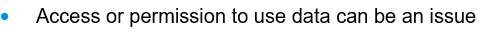 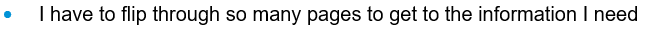 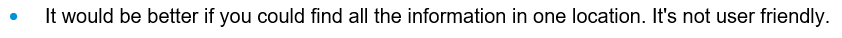 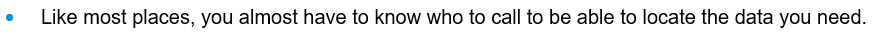 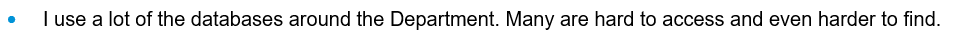 Data Survey 2017
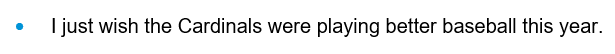 Data Survey 2017
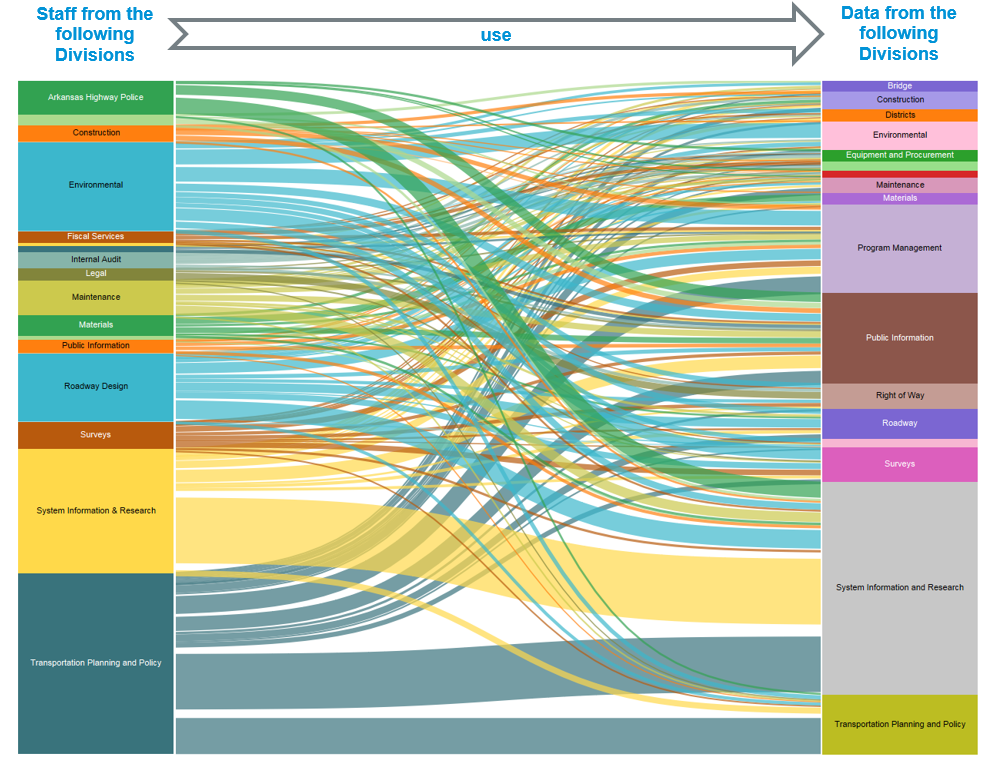 Data Governance
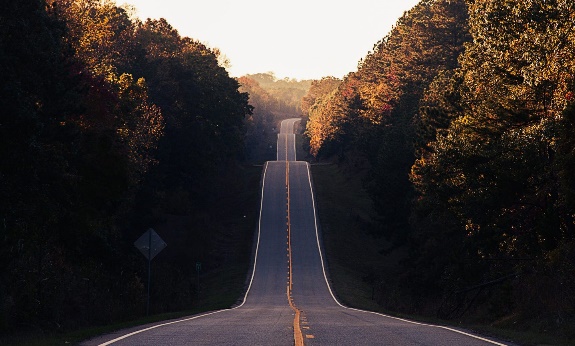 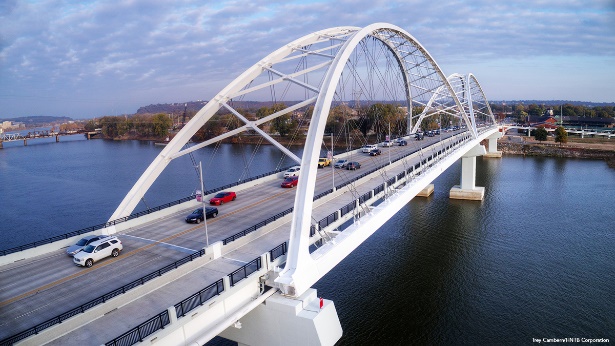 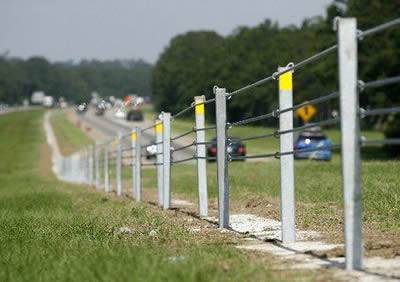 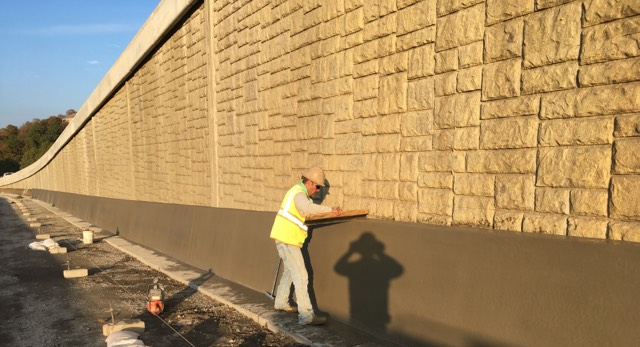 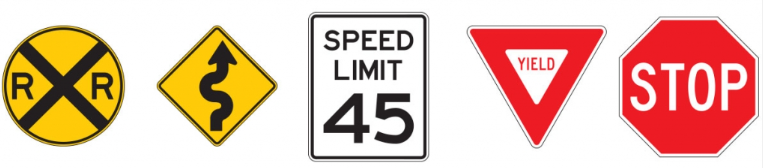 Recognize that Data is also an asset that must be actively managed and maintained
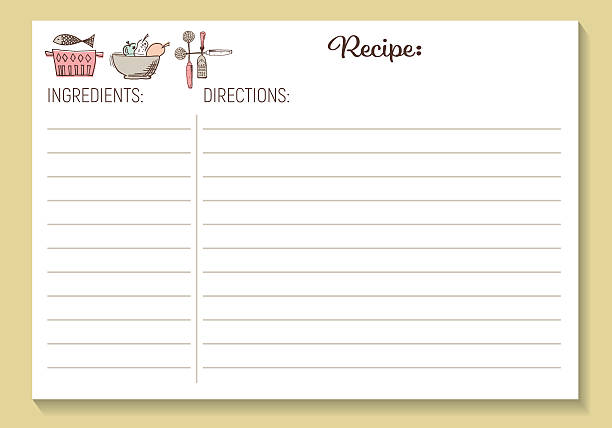 DATA
Develop and Send a Data Survey – Respond as Needed
DATA ABOUT DATA
Develop and Share Data Catalog and Data Dictionaries
Drafting a Recipe for Data Governance
A Path to Data Governance
DATA CATALOG
DATA DICTIONARY
Lists All Available Data Sets

Where is the Data

Clarify Owners

Information to understand the purpose and how to use the data
List/Definition of attributes

Type Field (Text, Number, etc…)

Number characters allowed

Information expected/required

Temporality and limitations
METADATA
A Path to Data Governance
“METADATA
IS A 
LOVE NOTE 
TO THE FUTURE”
Unknown
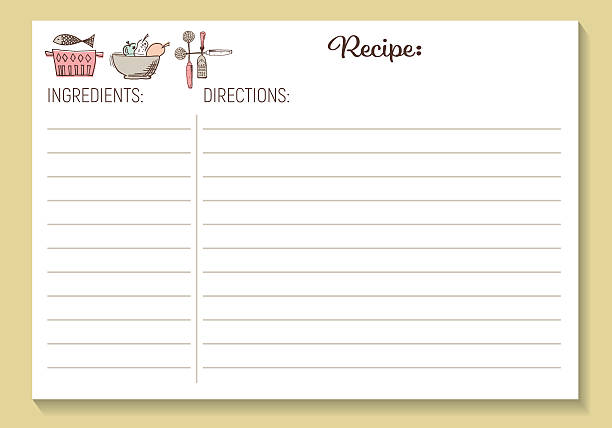 DATA
Develop and Send the Data Survey – Respond as Needed
Develop and Share Data Catalog and Data Dictionaries
DATA ABOUT DATA
DATA ADVERTISING
AND OUTREACH
Create Newsletters – E-mails – Training – Lunch n’ Learns
FORMAL GOVERNANCE
Decision Making Body with Clear Authority and Responsibilities
STRUCTURE
TIME/DEDICATION
Make Data Governance a Priority
Drafting a Recipe for Data Governance
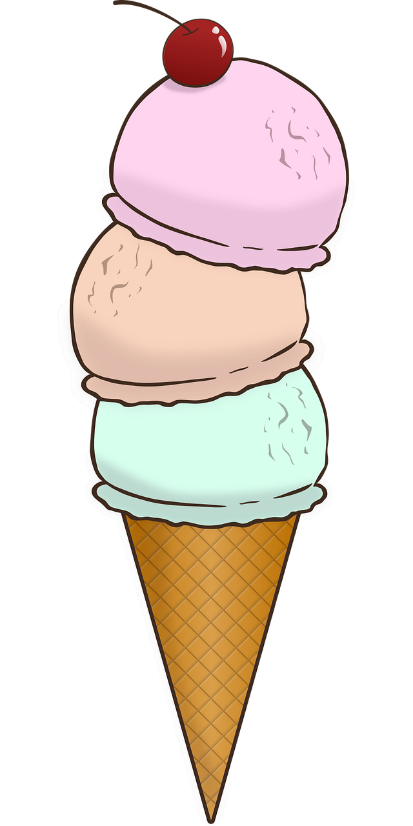 Celebrating Each Step
ARDOT Administration supports moving Data Governance forward

IT Division + Data Owners/Users collaboration with database creation, maintenance, and storage

95% of all spatial data across ARDOT is ARNOLD compliant

Datasets across the Department that have solid policy/procedures/documentation in place
Talking about data isn’t always exciting…
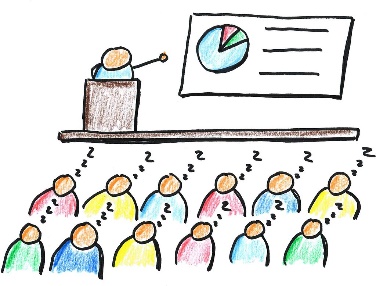 https://freepowerpointtemplates.com/article/boring-presentations-problem/
THANK YOU